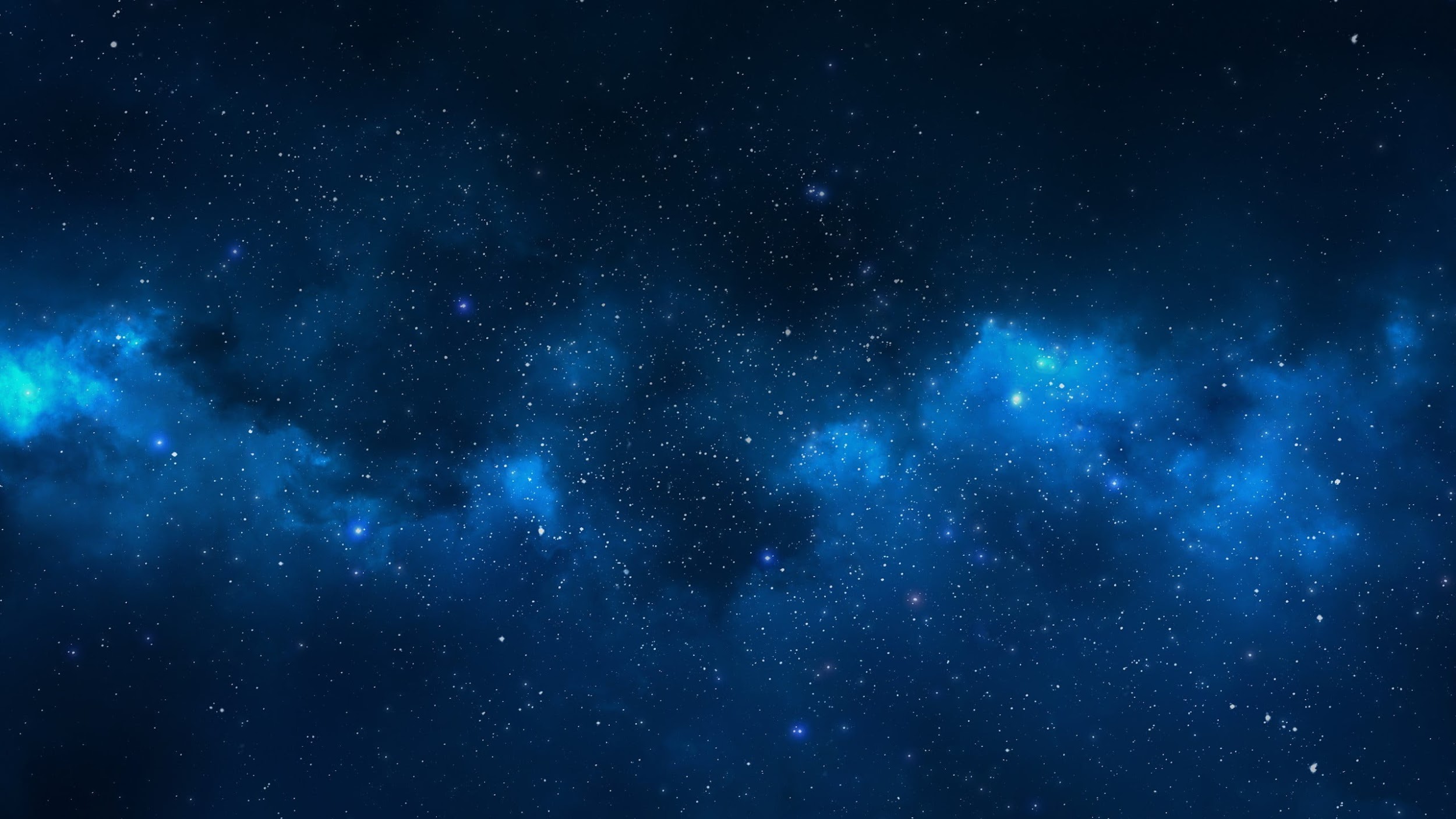 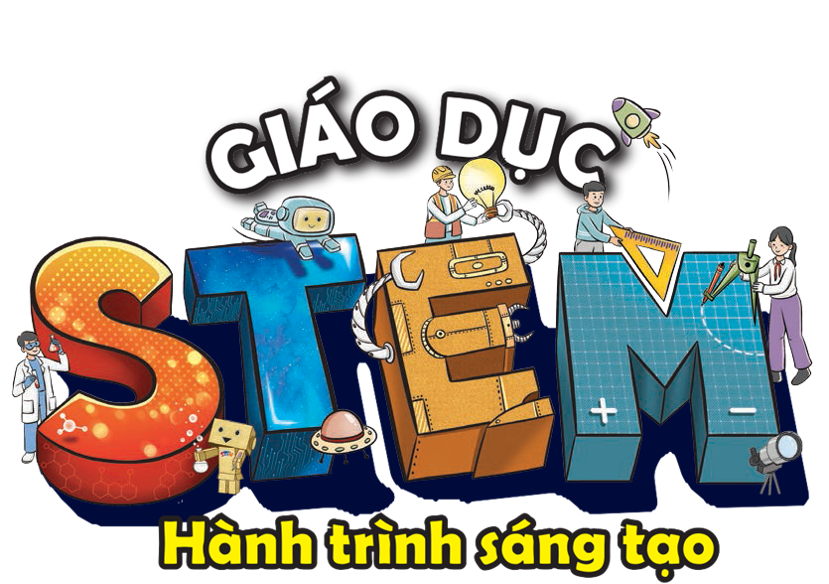 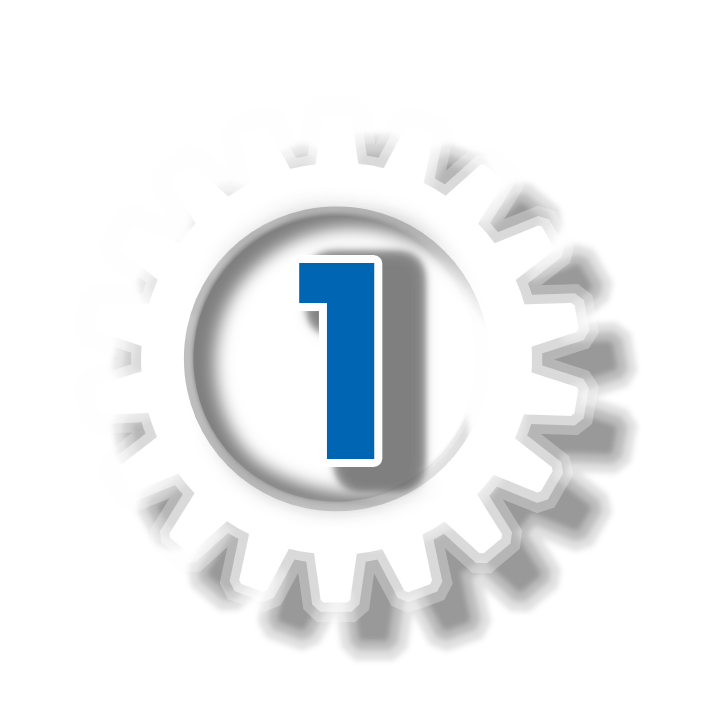 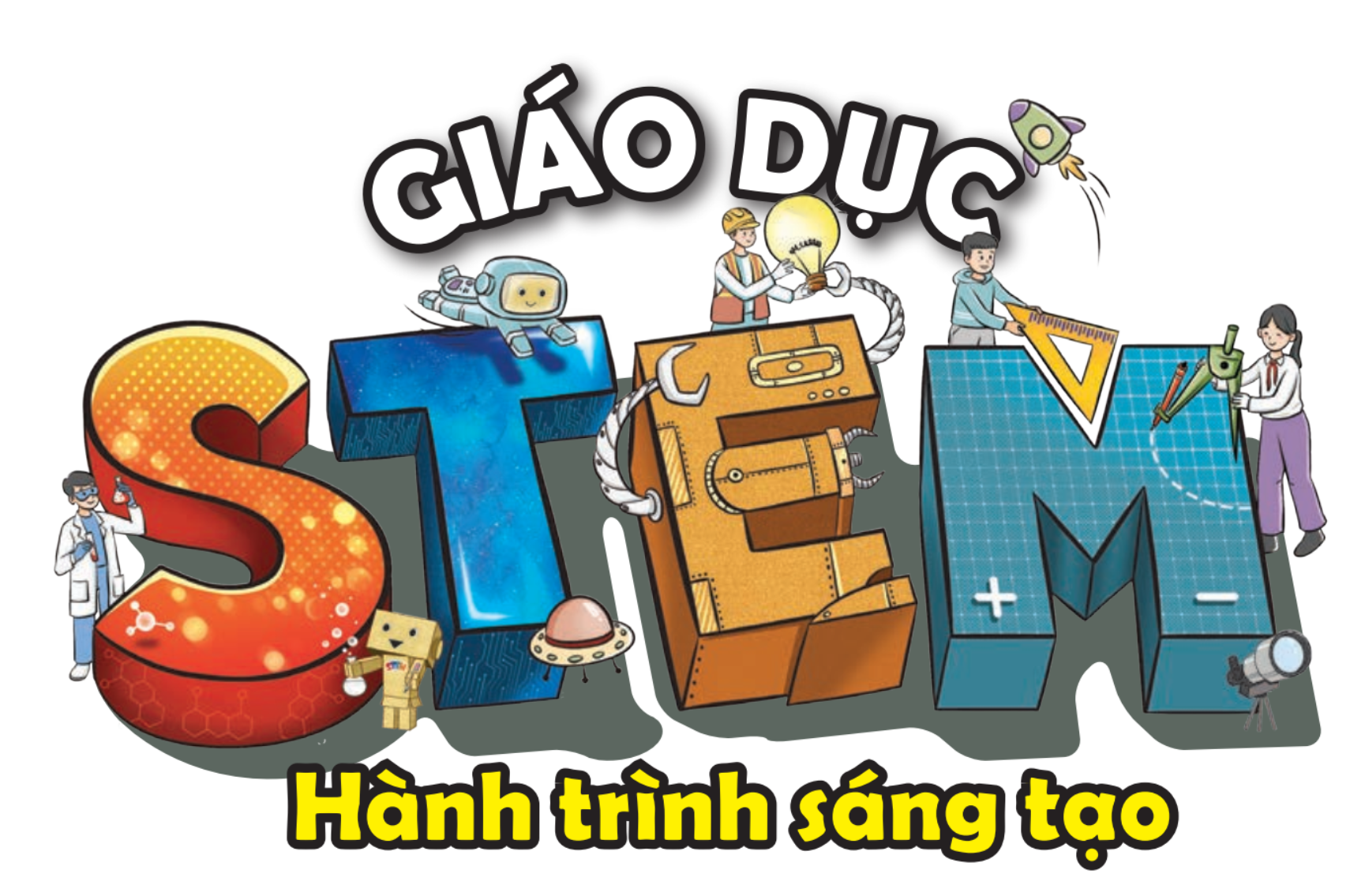 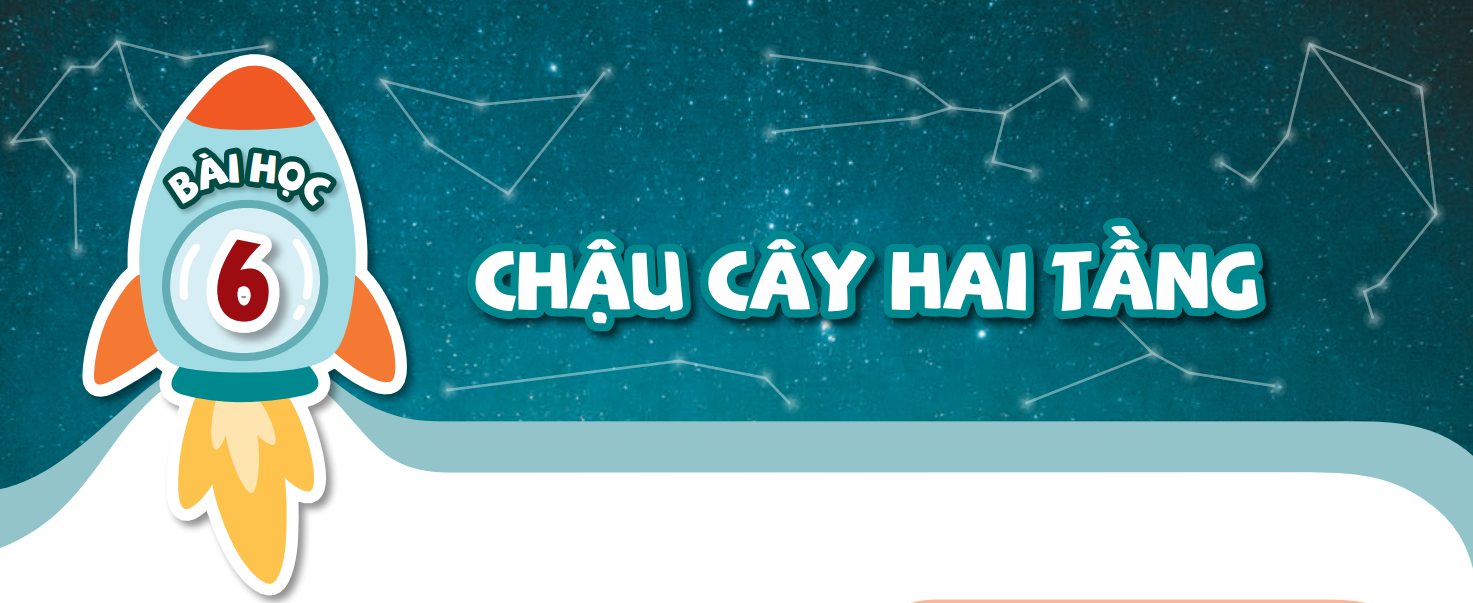 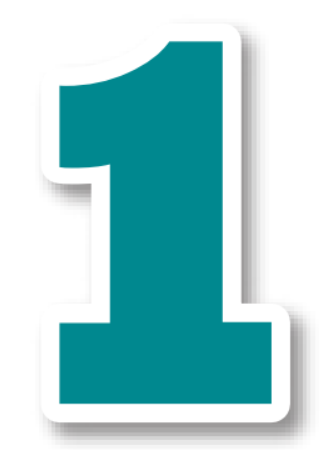 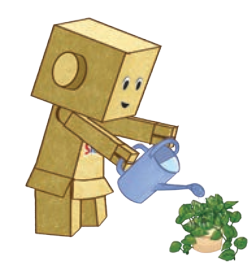 Bài học STEM lớp 1
[Speaker Notes: Bìa]
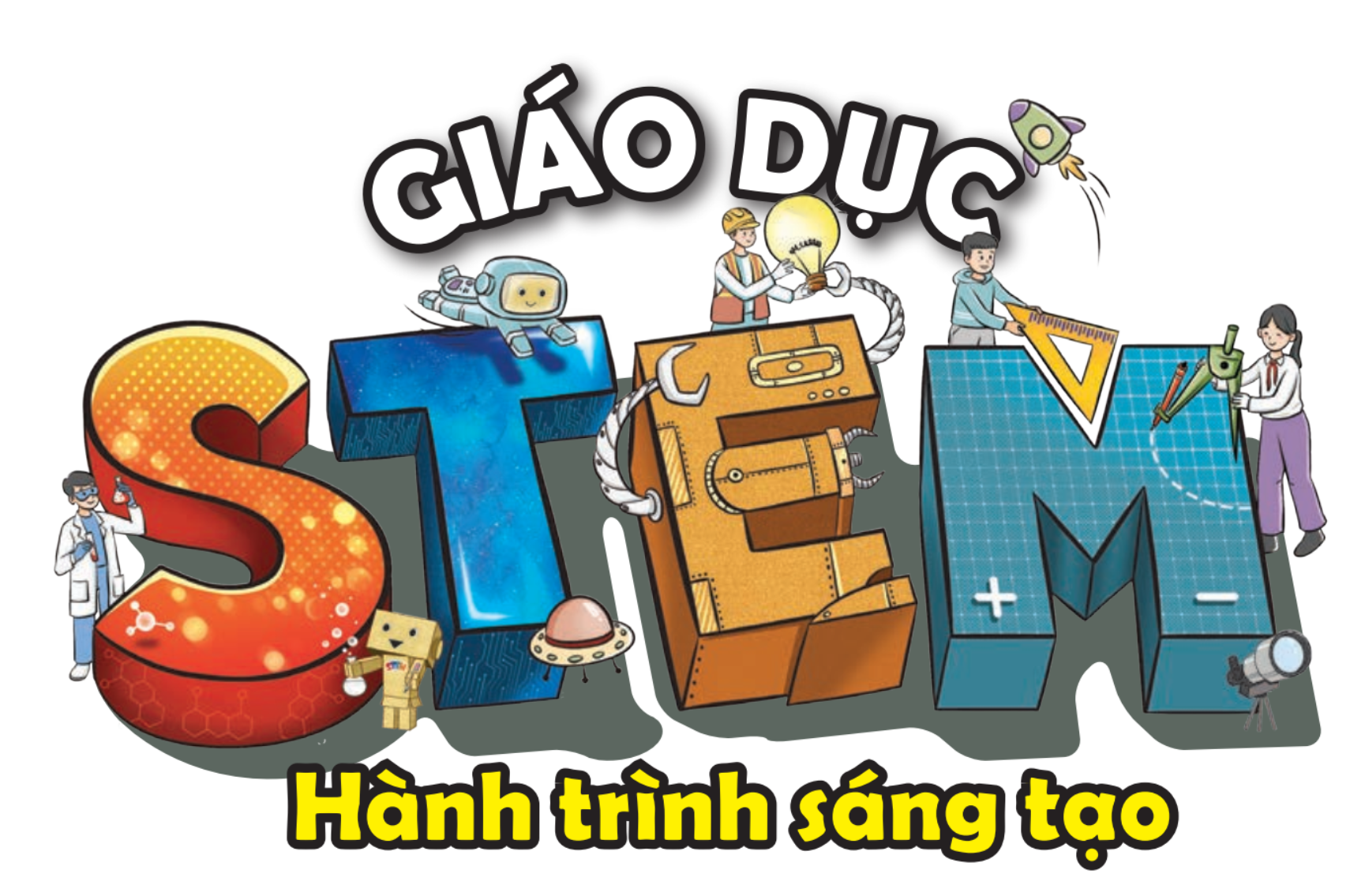 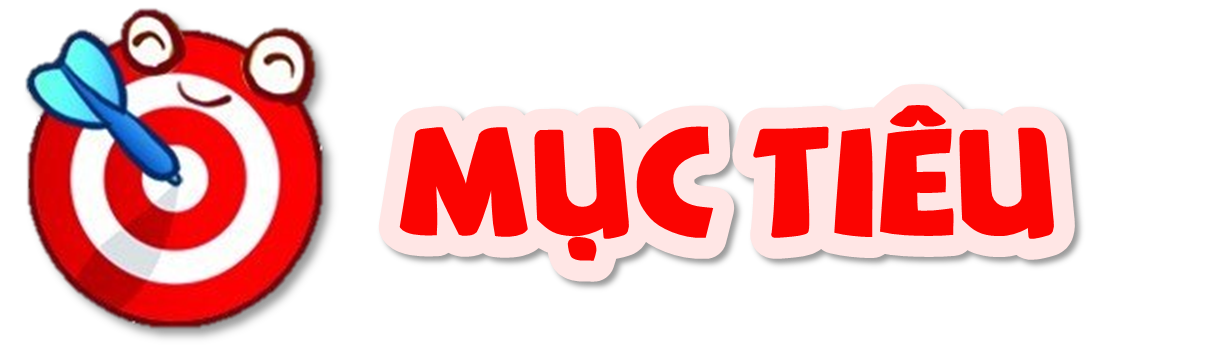 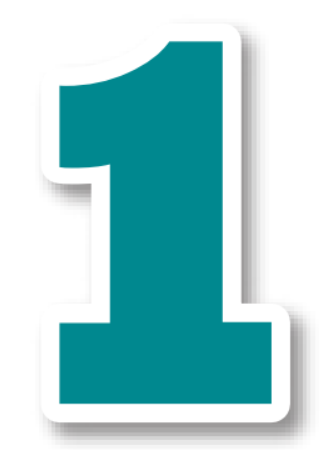 4
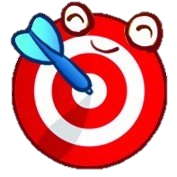 MỤC TIÊU
MỤC TIÊU
Nêu việc làm phù hợp để chăm sóc và bảo vệ cây trồng.
Chọn và sử dụng vật liệu sẵn có làm chậu cây hai tầng.
Chia sẻ công dụng và cách sử dụng chậu cây hai tầng.
Dùng chậu cây hai tầng để trồng cây để bàn.
5
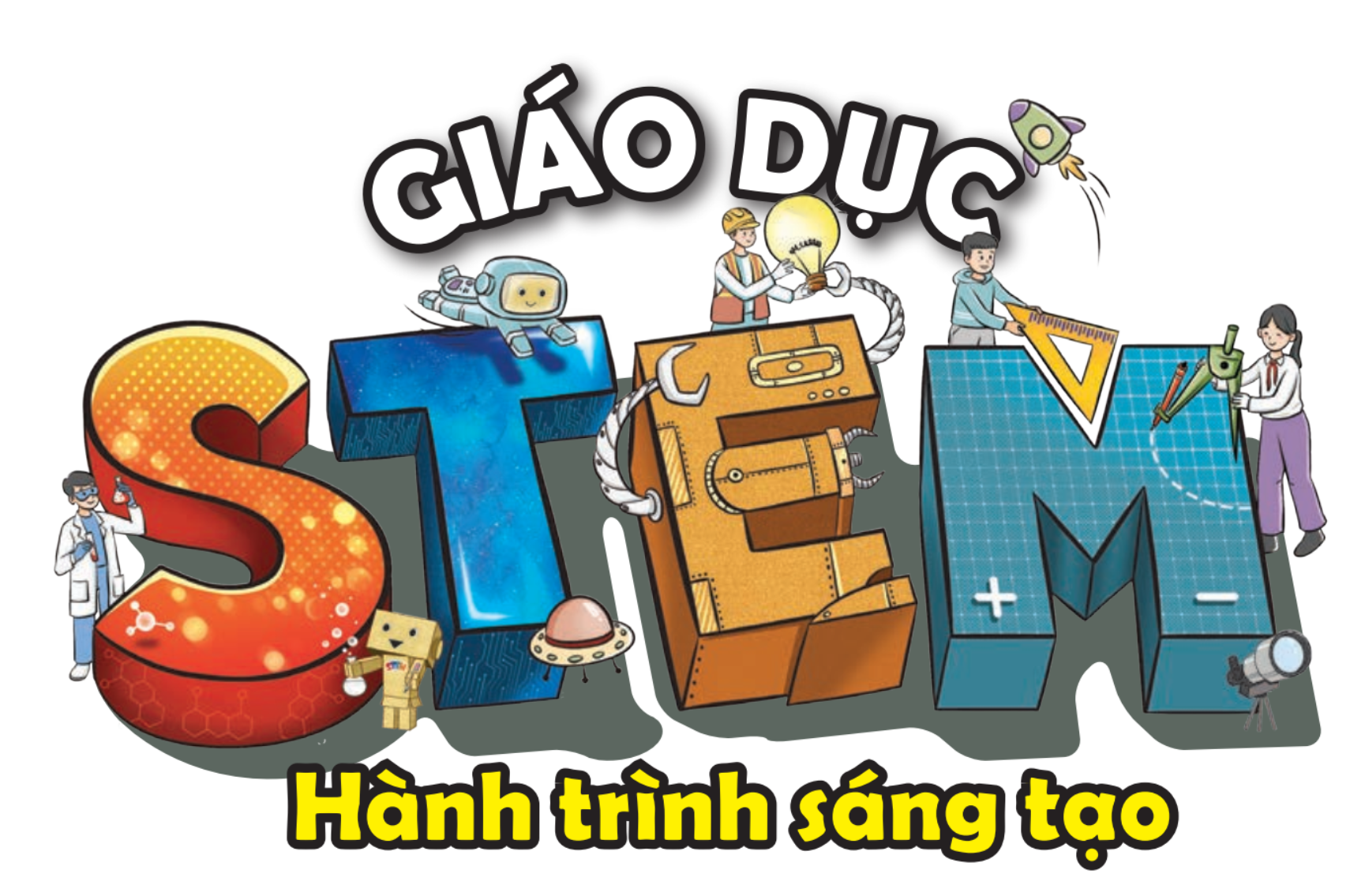 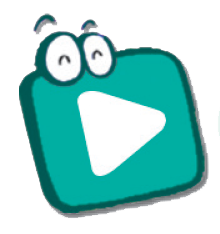 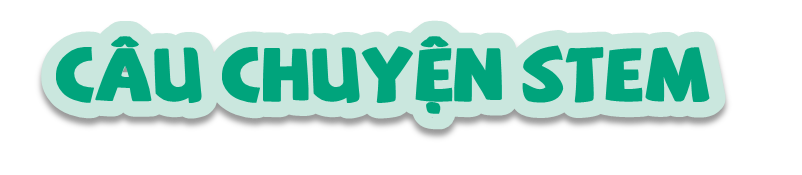 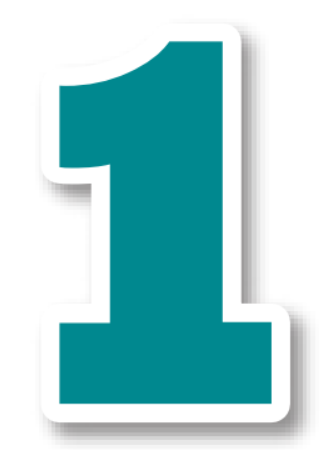 6
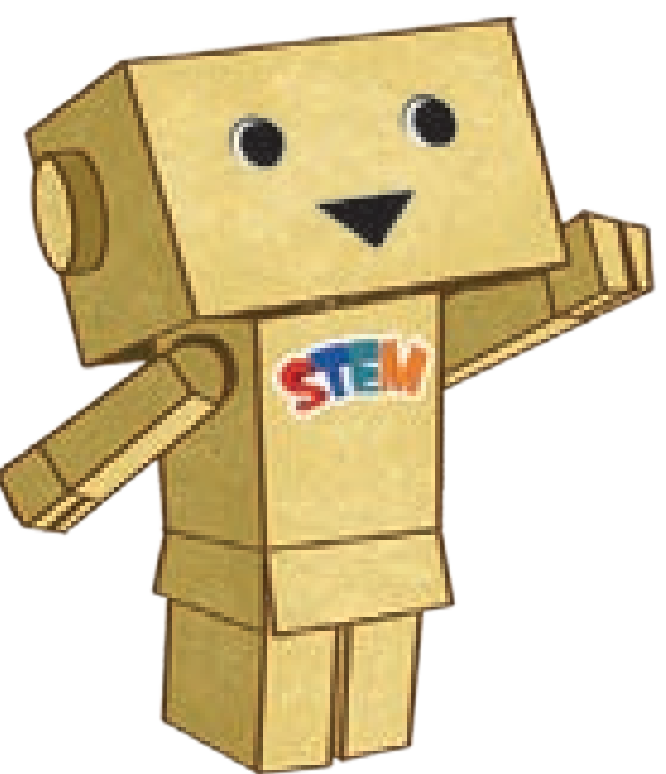 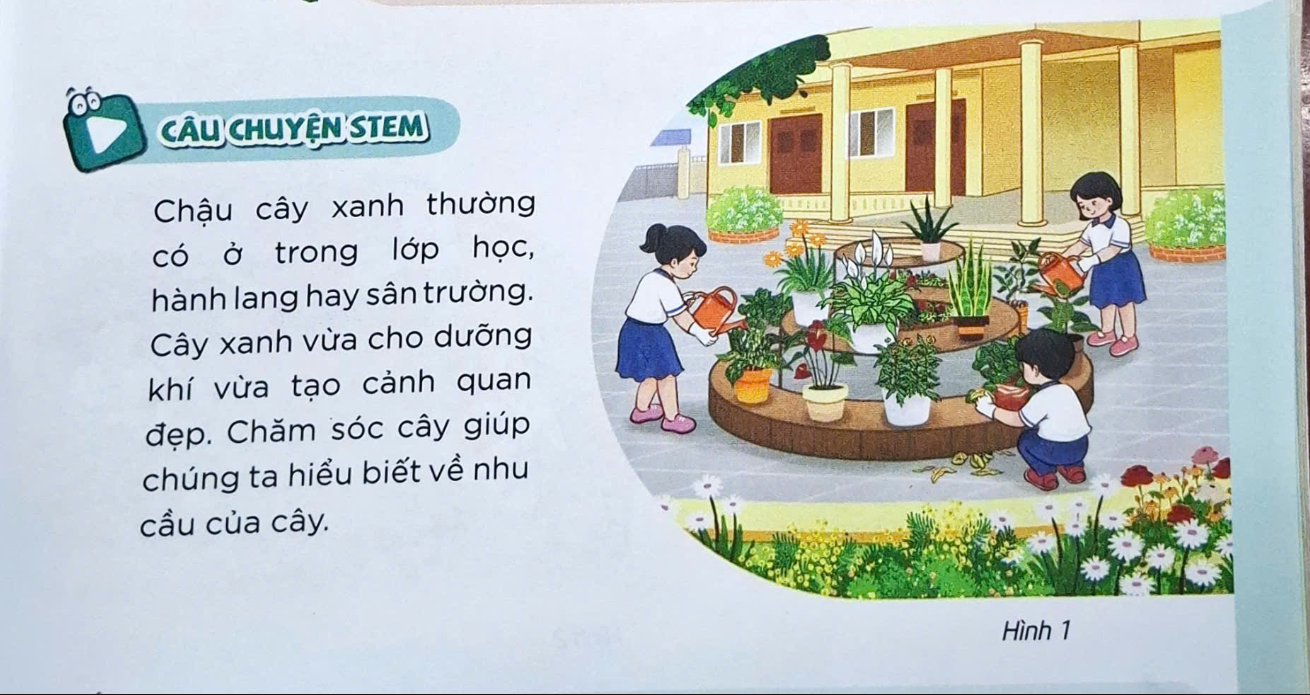 7
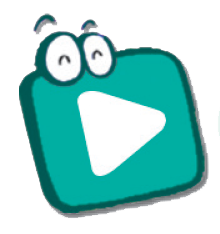 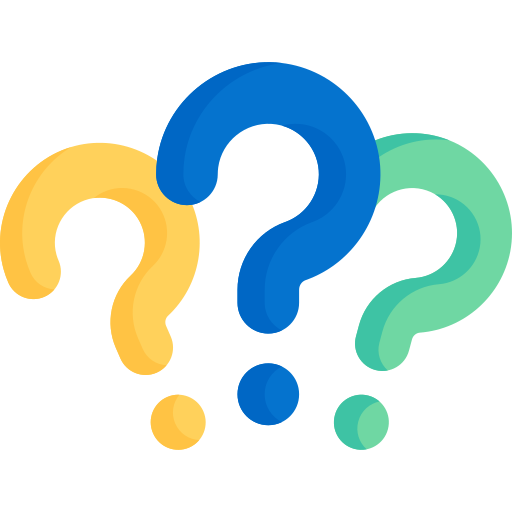 Câu chuyện STEM
?Làm thế nào để chậu cây không bị thiếu nước khi chúng ta vắng nhà nhiều ngày?
8
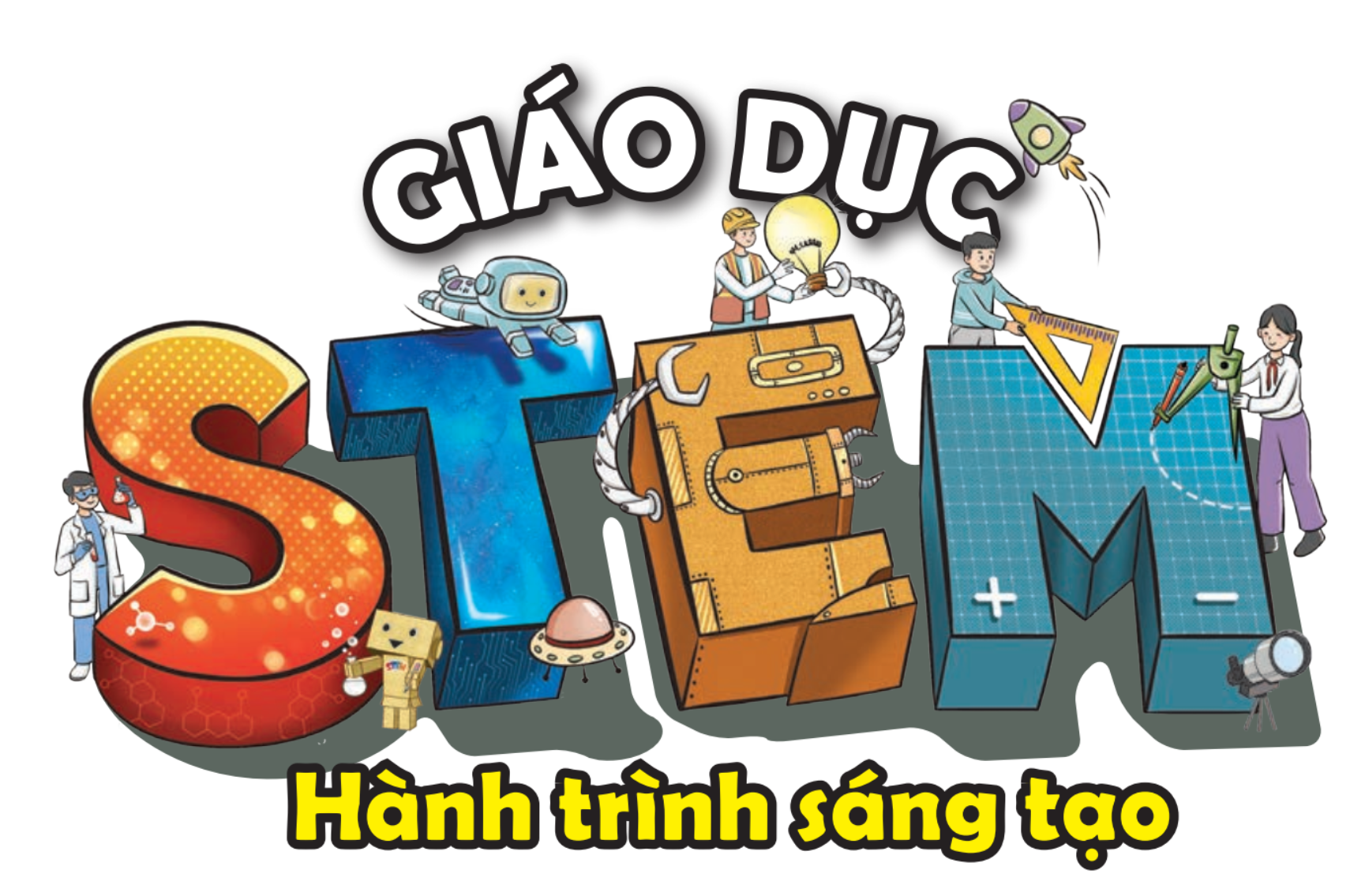 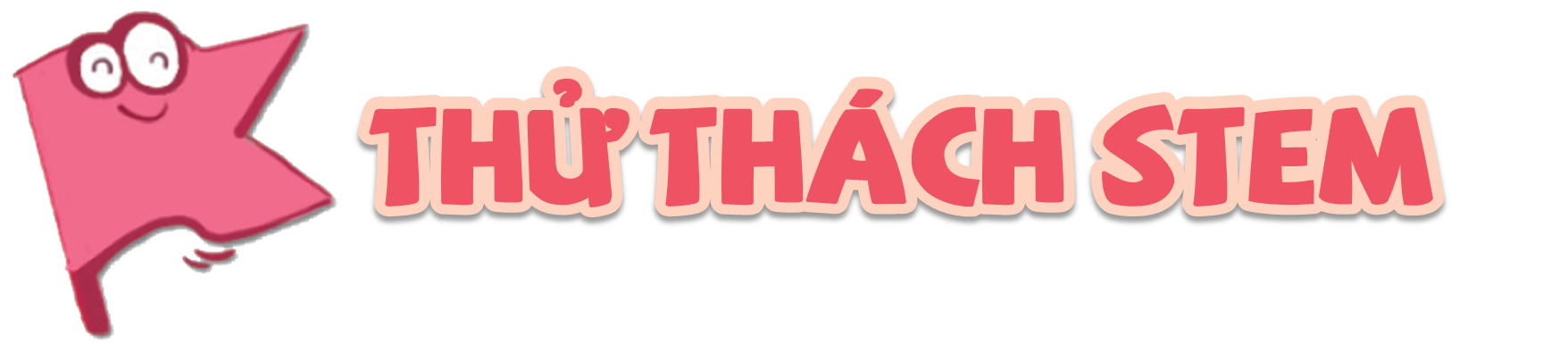 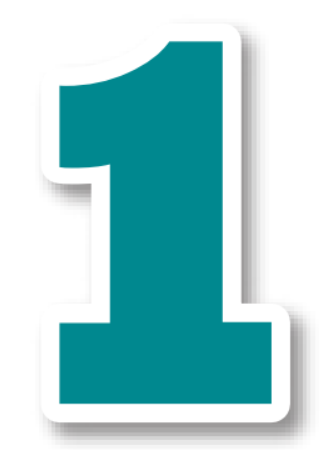 9
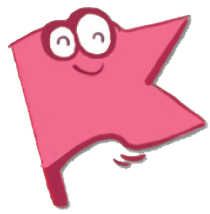 Thử thách STEM
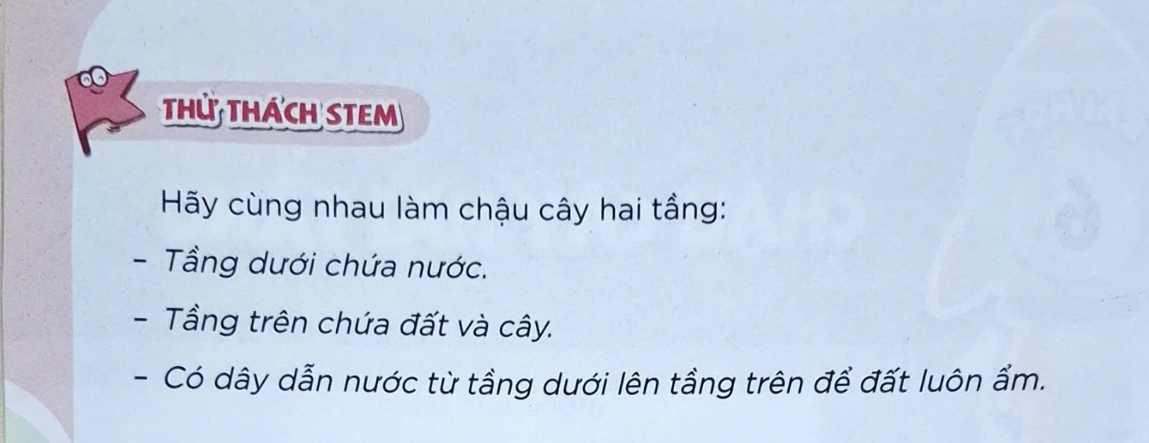 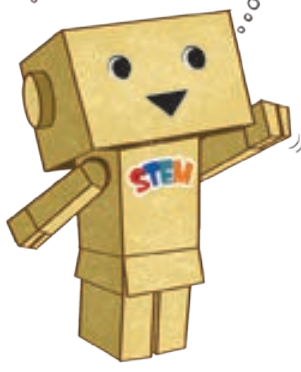 10
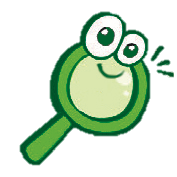 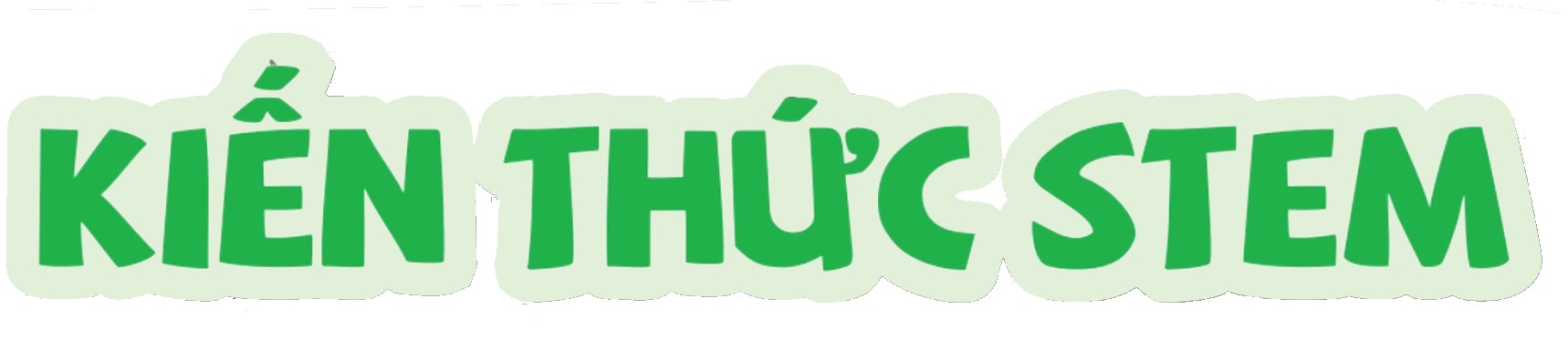 11
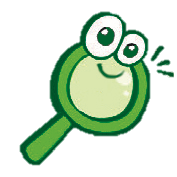 1. Chăm sóc cây
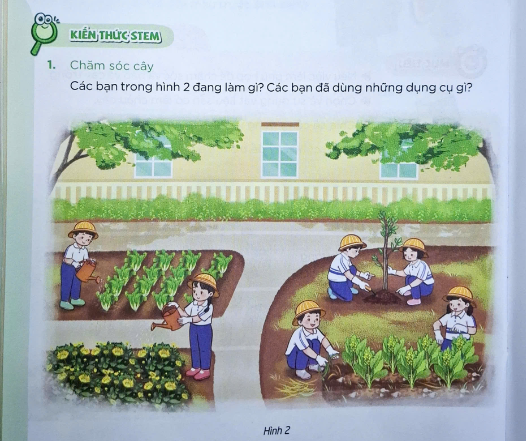 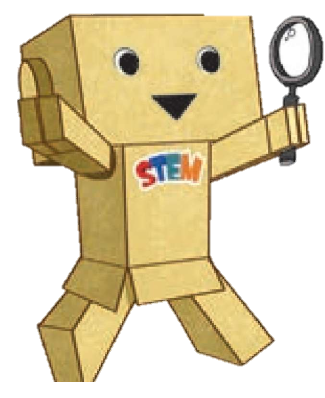 12
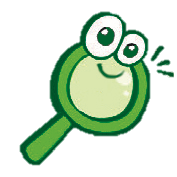 1. Chăm sóc cây
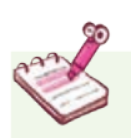 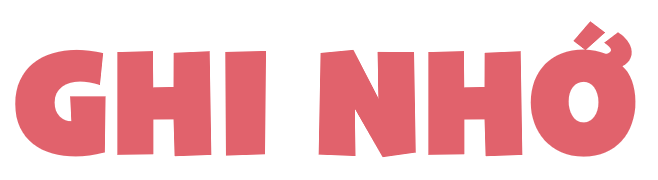 Cây cần được chăm sóc và bảo vệ.
13
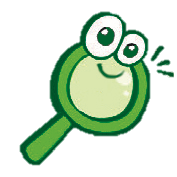 1. Chăm sóc cây
Nói theo bạn rô-bốt
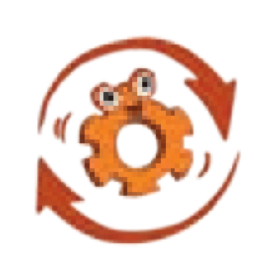 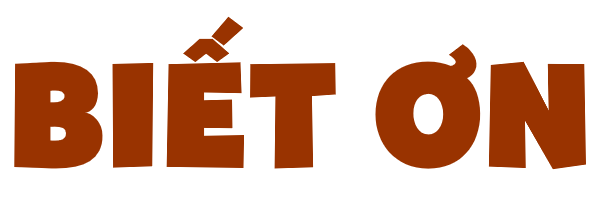 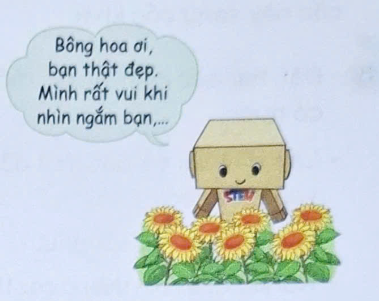 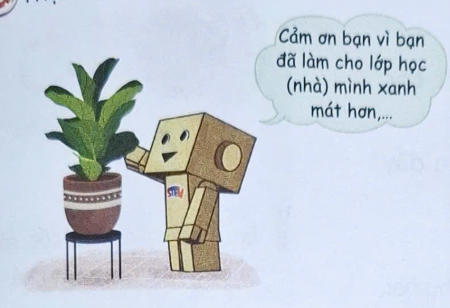 14
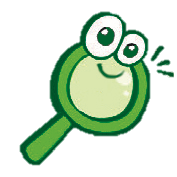 1. Chăm sóc cây
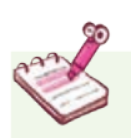 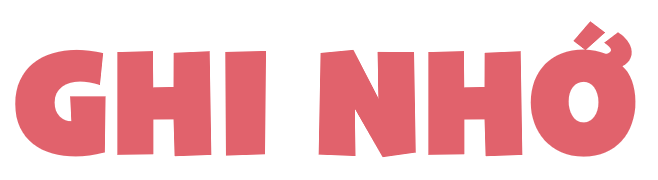 Hãy luôn yêu mến và bảo vệ cây xanh xung quanh em.
15
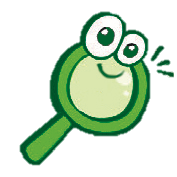 2. Việc nên làm và không nên làm
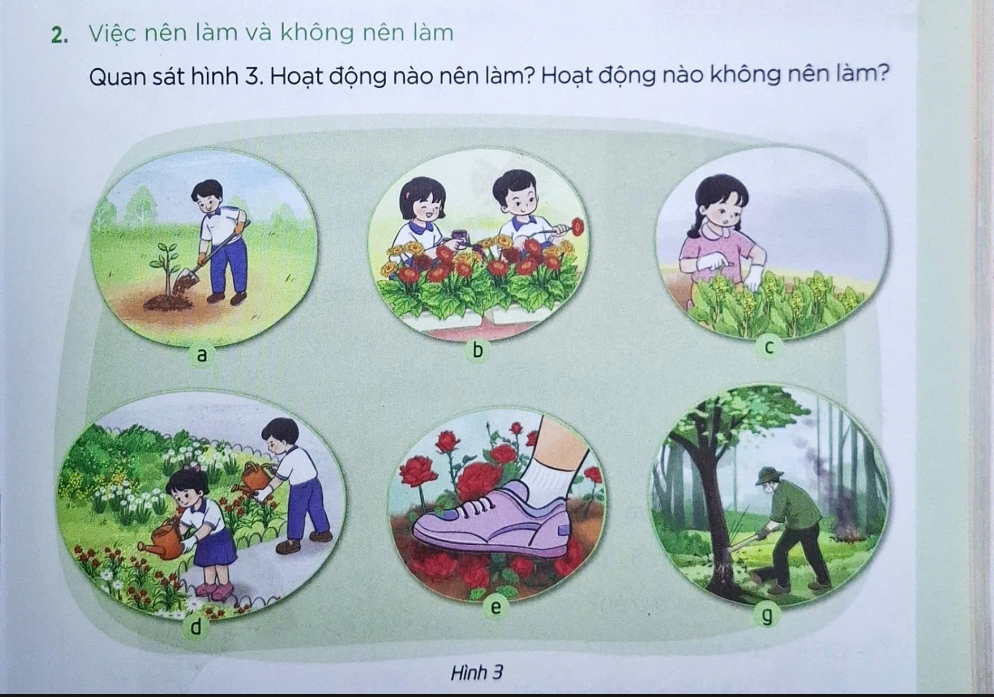 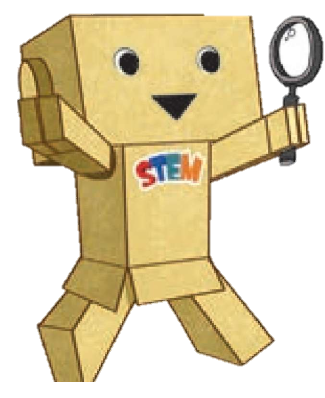 16
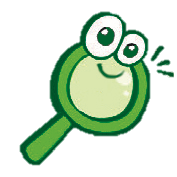 2. Việc nên làm và không nên làm
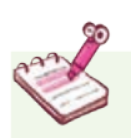 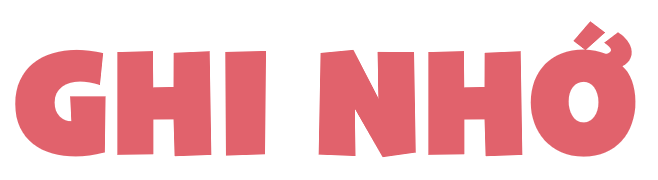 – Em tưới nước, nhổ cỏ, vun đất, bắt sâu,…
– Em không dẫm đạp lên cây, không bẻ cành, không hái hoa,...
17
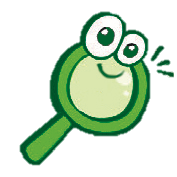 3. Khám phá cách chuyển nước từ cốc này sang cốc khác
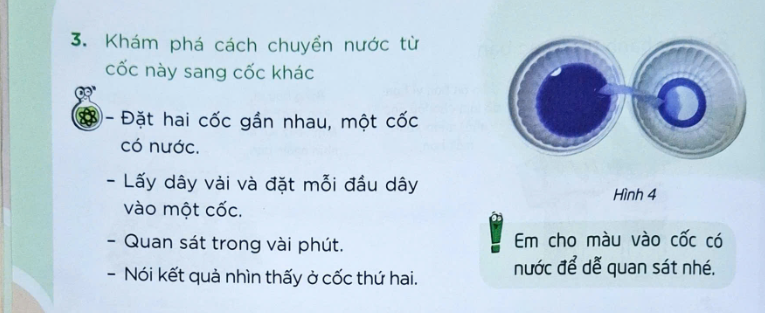 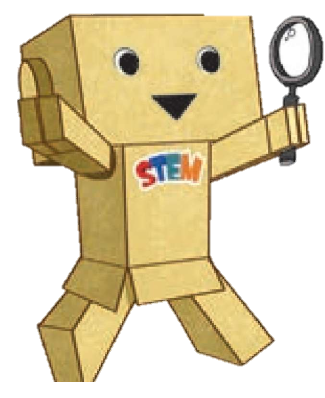 18
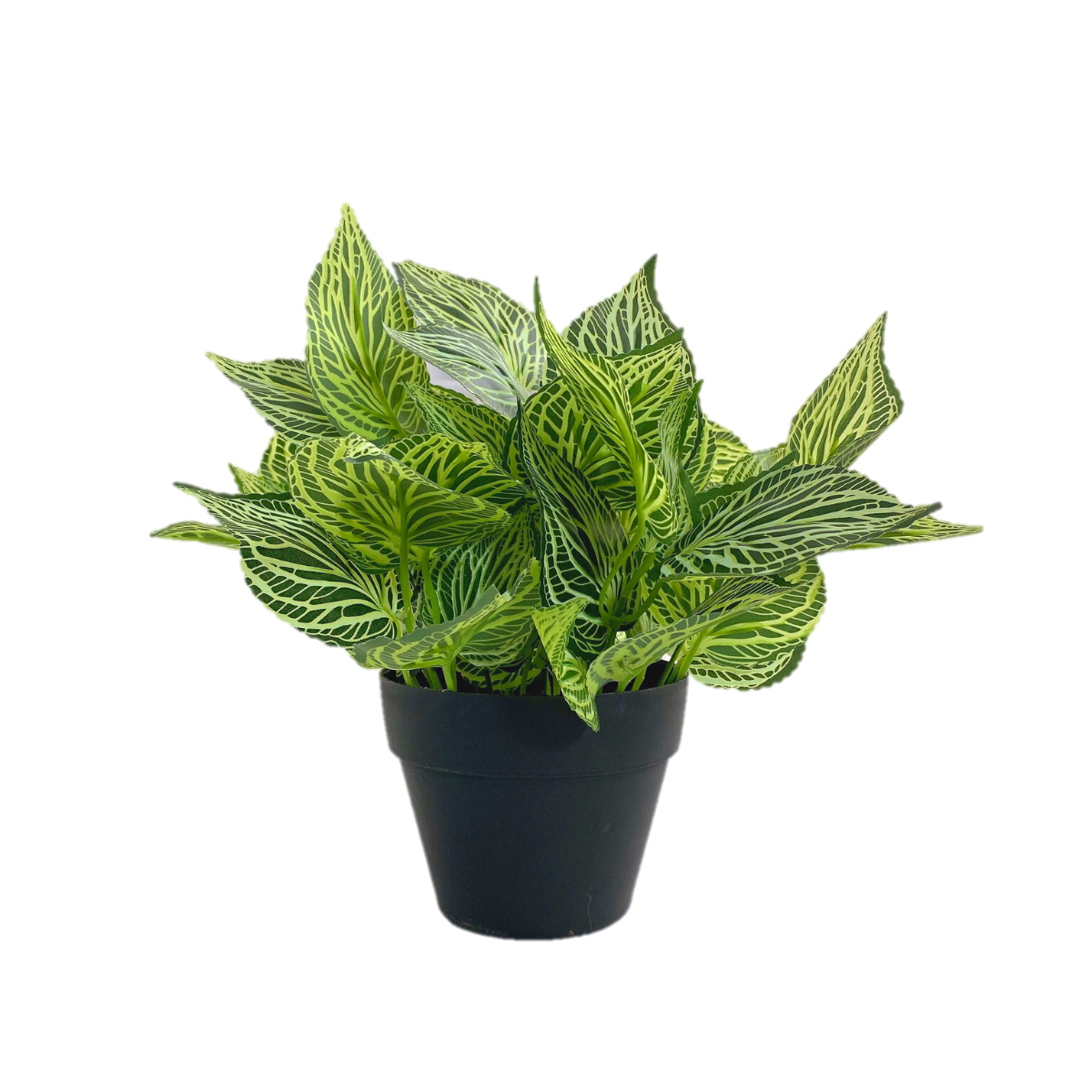 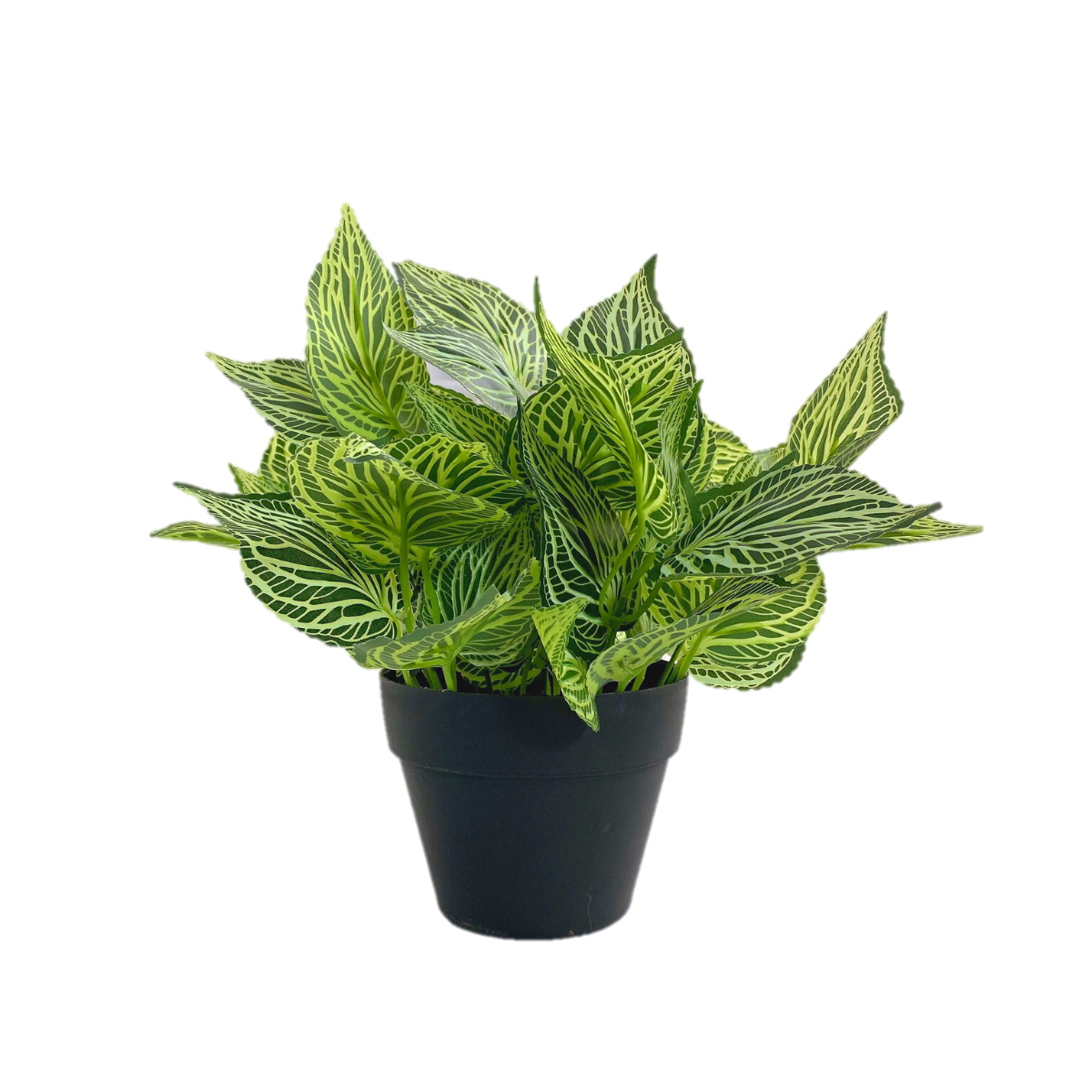 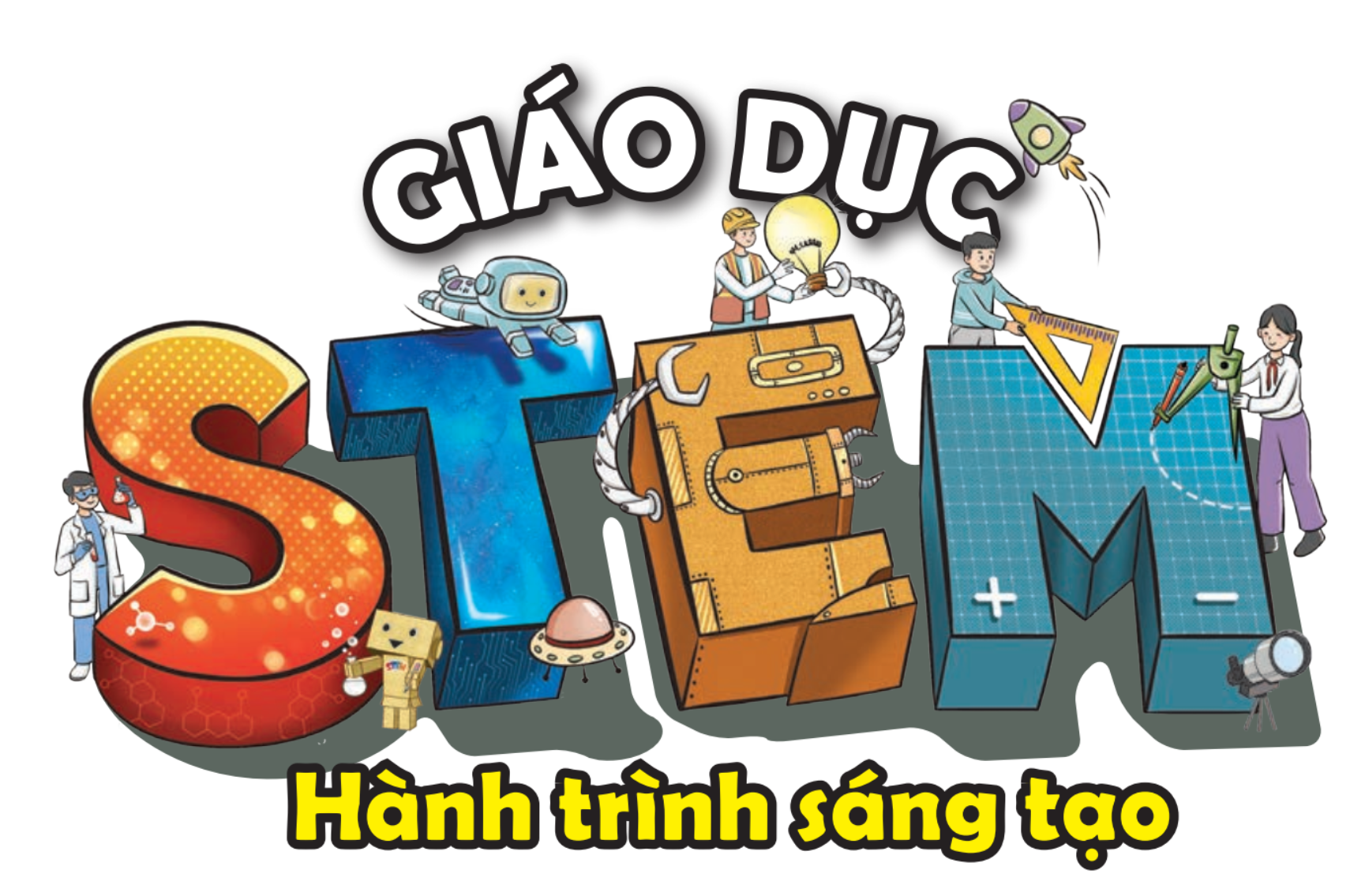 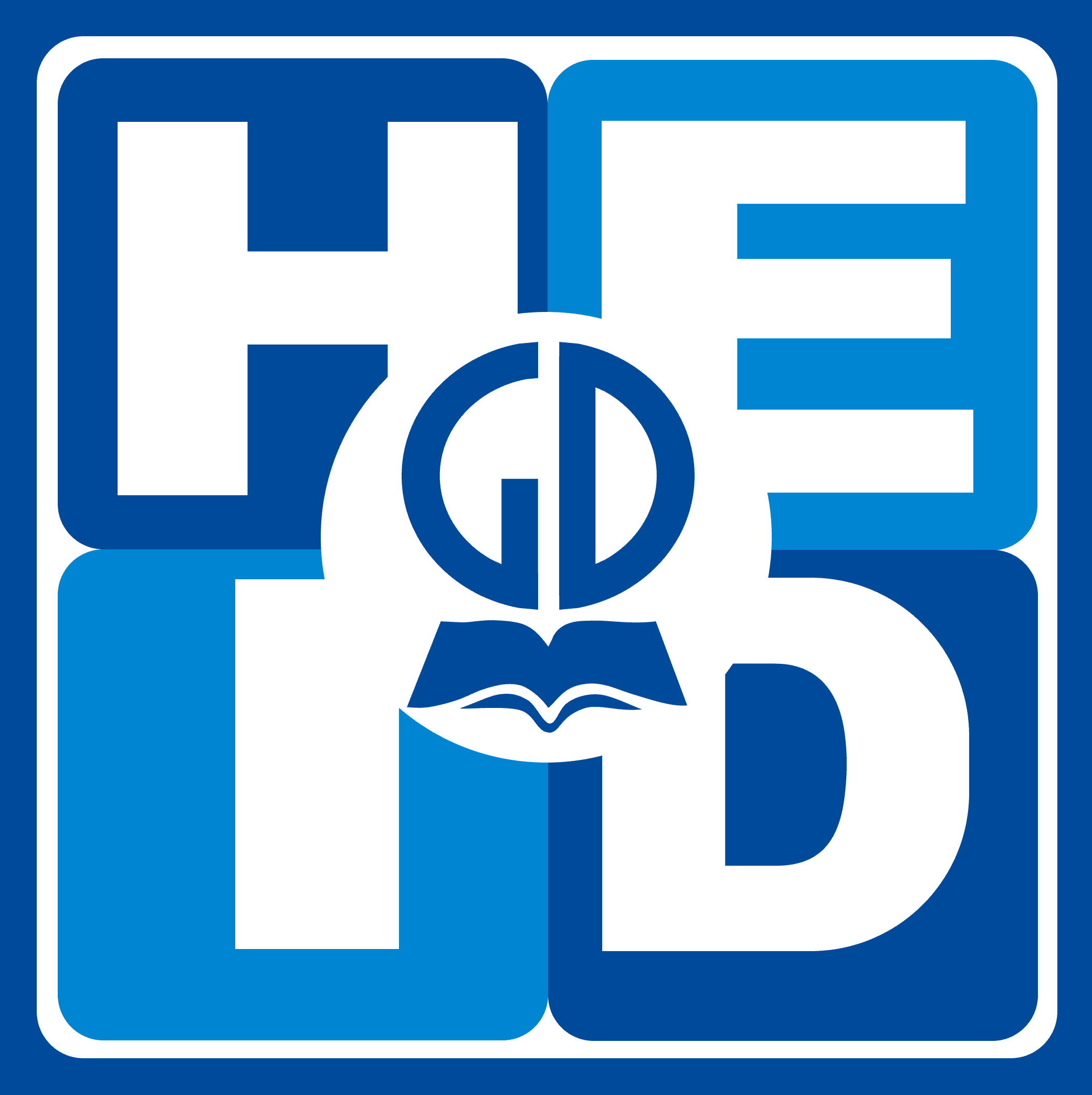 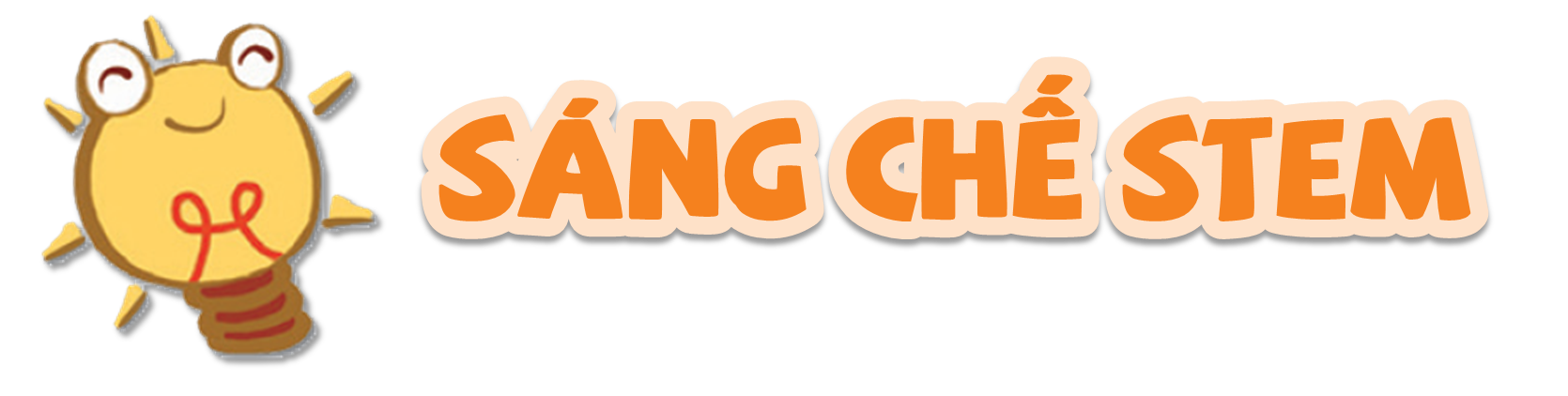 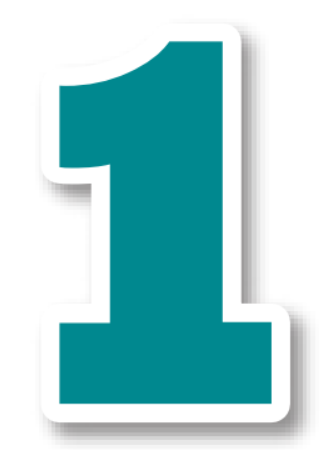 21
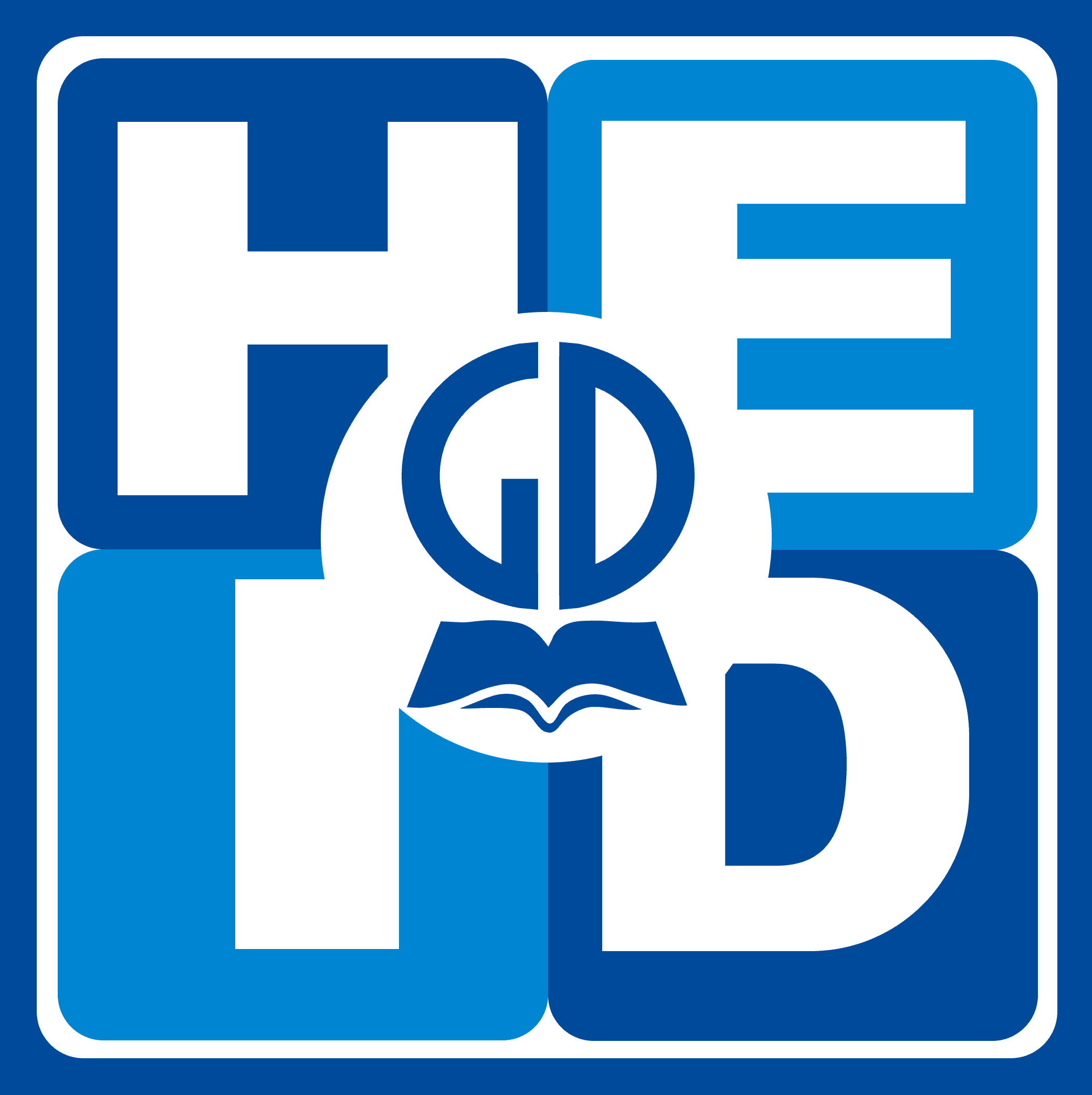 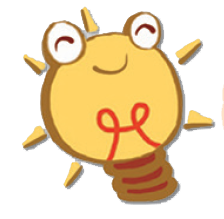 b) Em làm như thế nào?
22
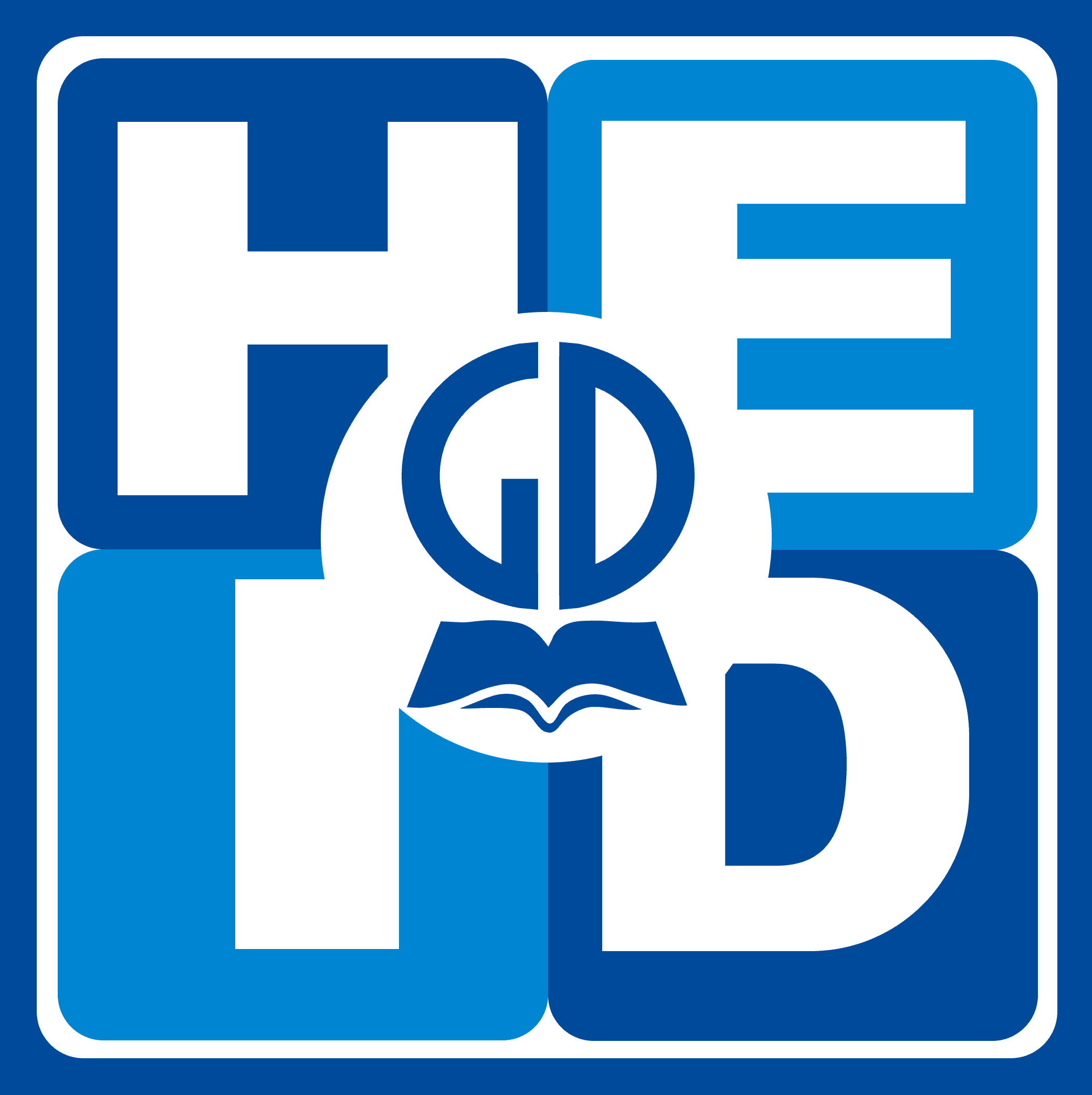 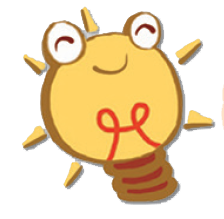 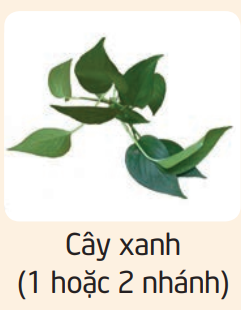 Sáng chế STEM
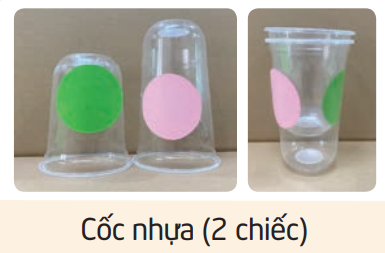 1. Em có
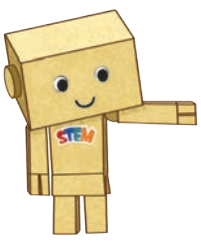 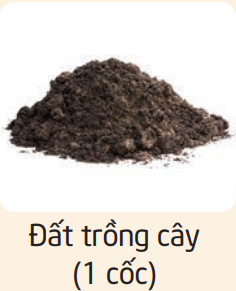 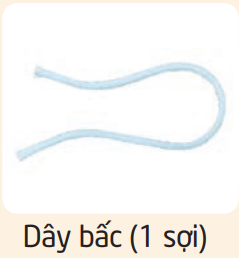 23
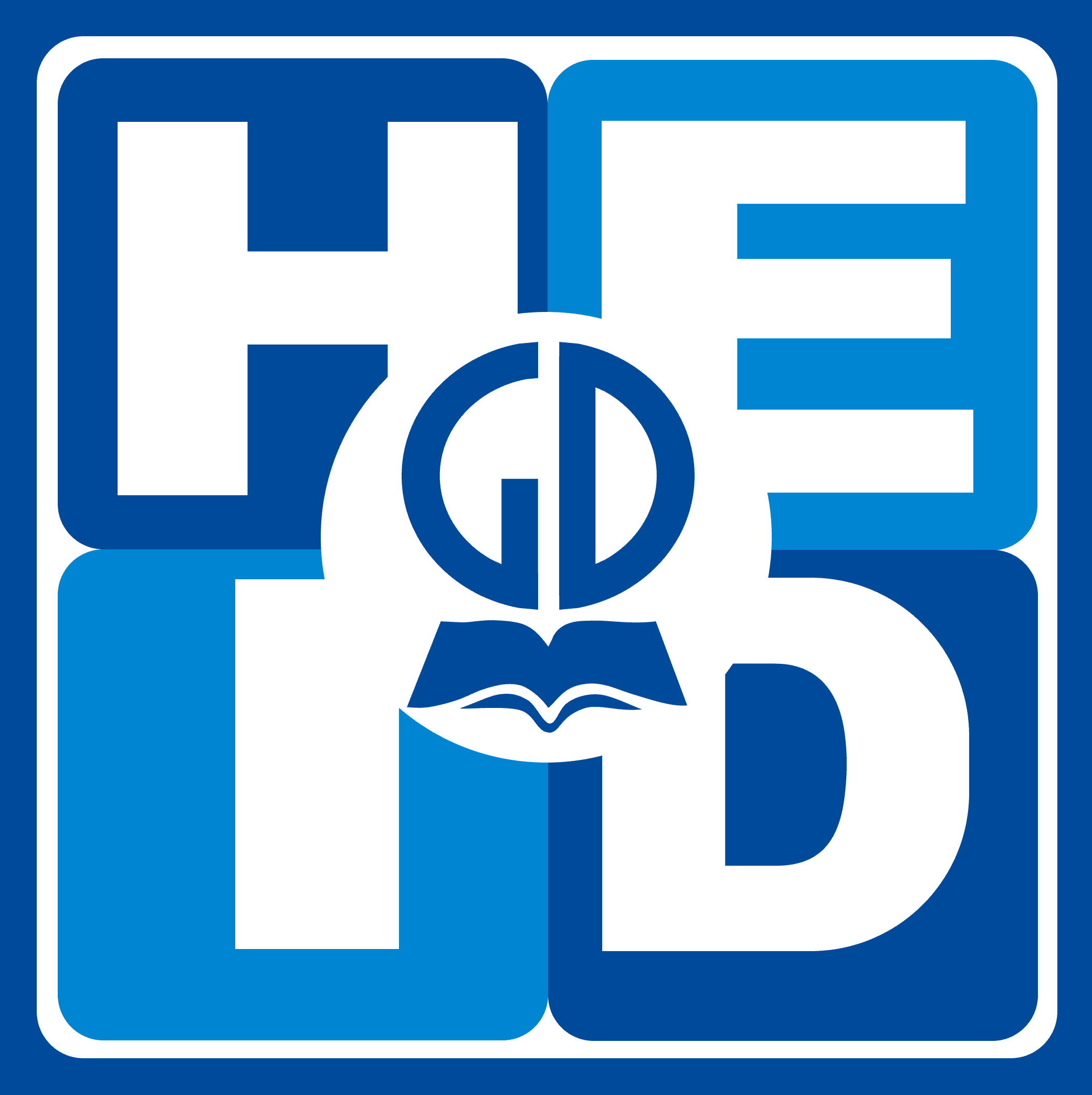 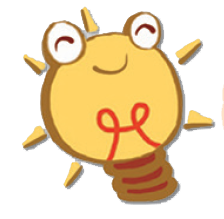 Sáng chế STEM
2. Em sáng tạo
c) Em tạo sản phẩm
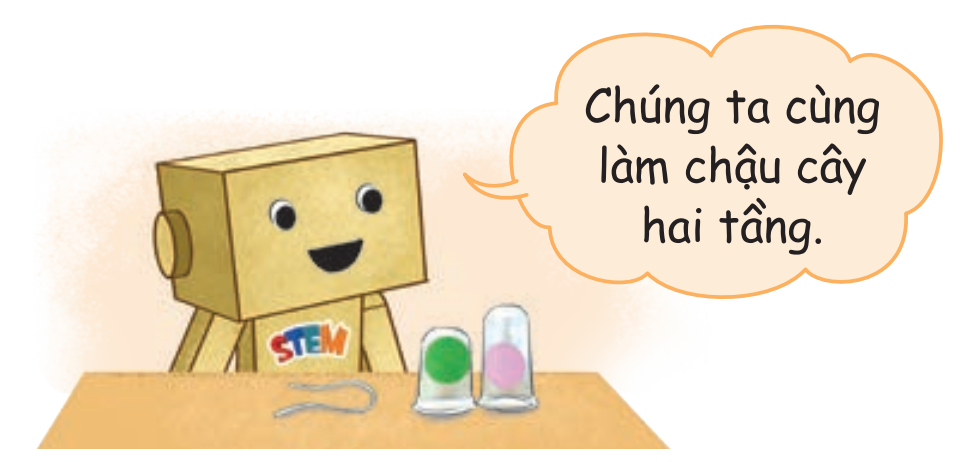 24
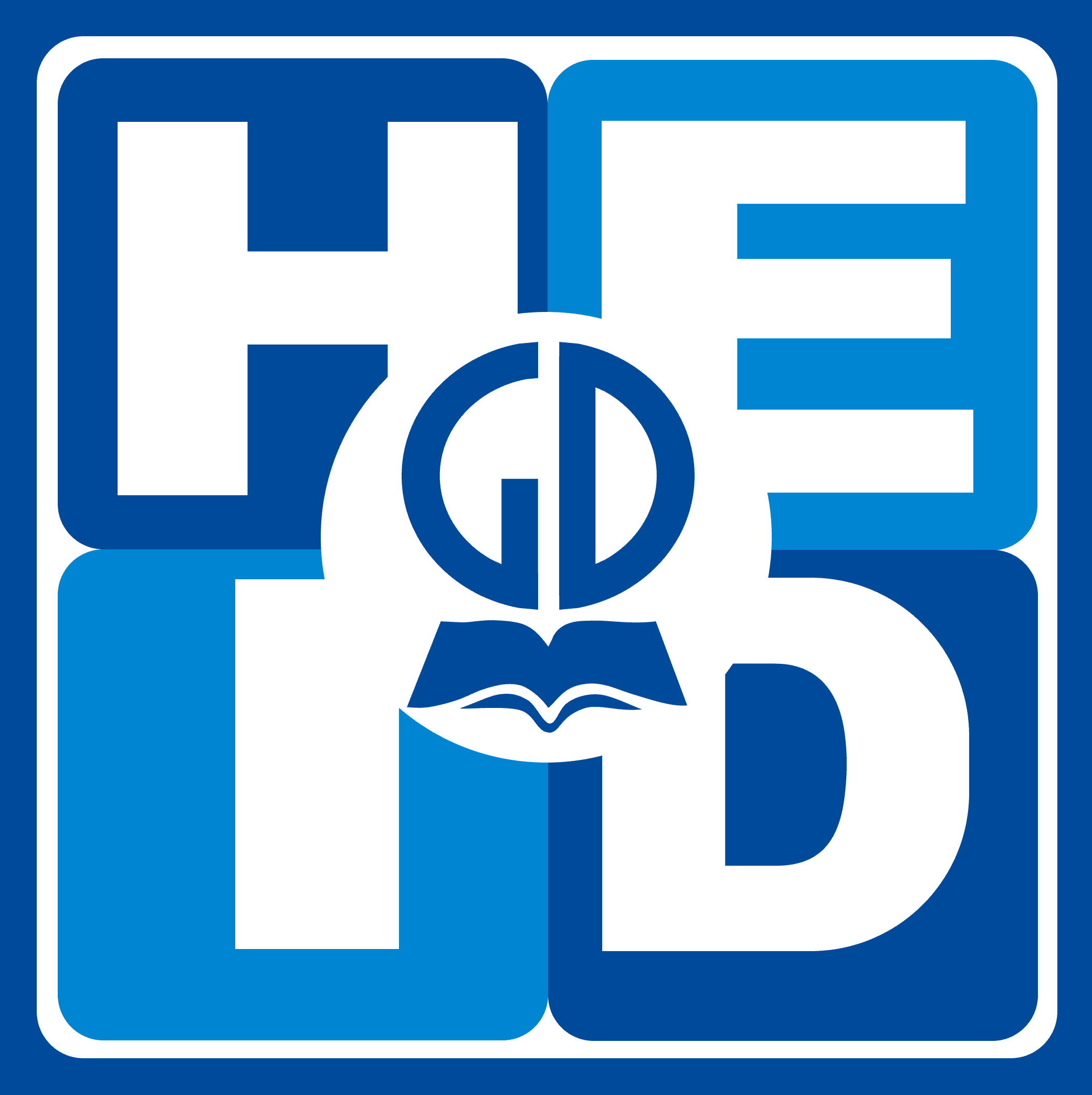 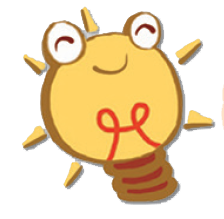 Sáng chế STEM
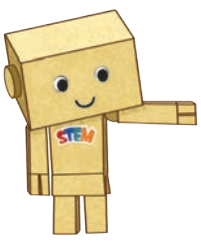 2. Em sáng tạo
d) Em kiểm tra
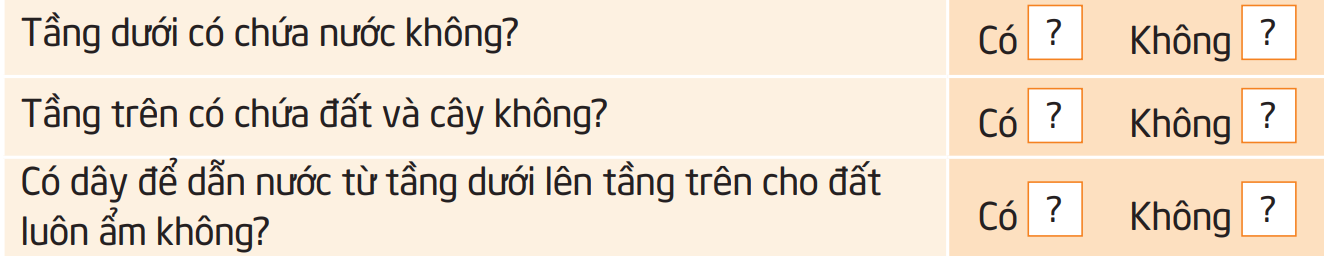 25
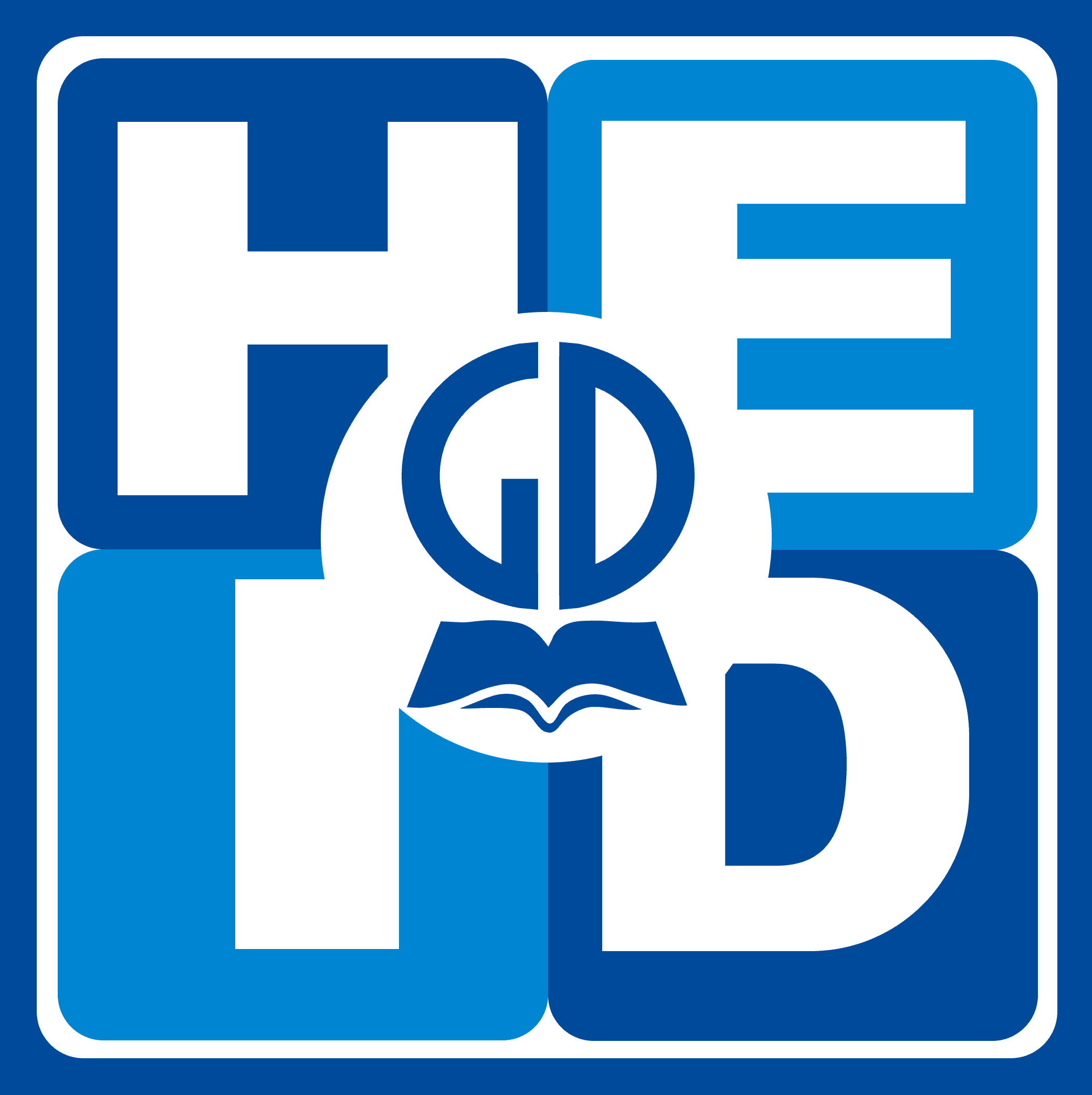 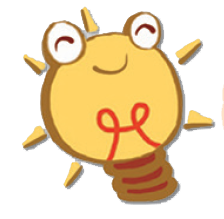 Sáng chế STEM
2. Em sáng tạo
e) Em trình diễn
Giới thiệu chậu cây hai tầng của nhóm.
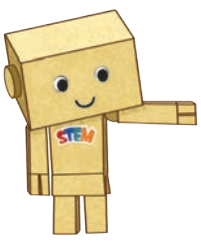 26
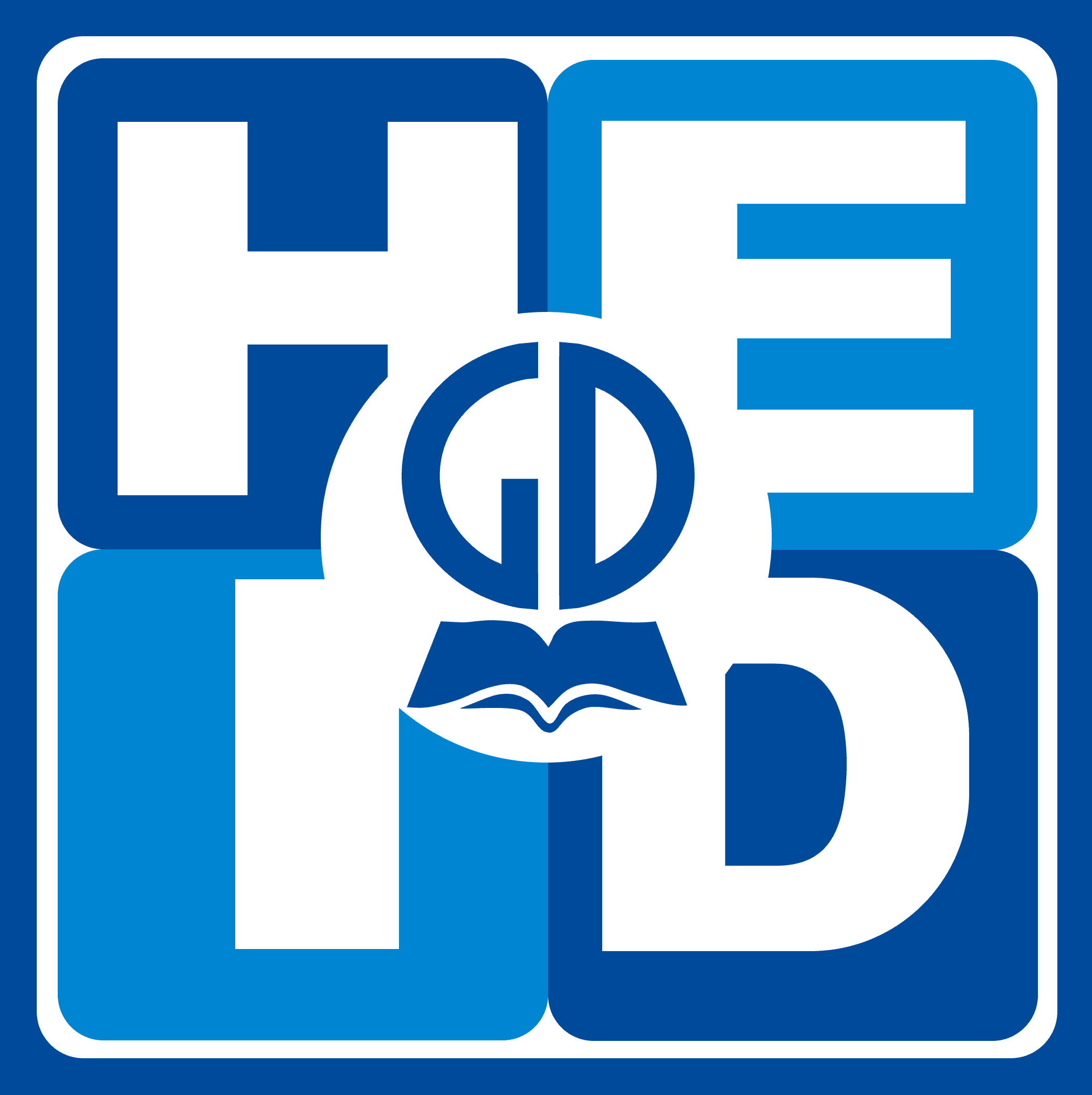 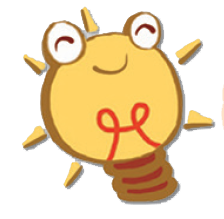 Sáng chế STEM
2. Em sáng tạo
g) Cải tiến – Sáng tạo
– Trang trí thêm: đặt vài viên sỏi lên mặt đất, ghi tên cây,...
– Hãy cùng bố mẹ dùng vật liệu tái chế trong nhà để làm chậu trồng cây hai tầng lớn hơn.
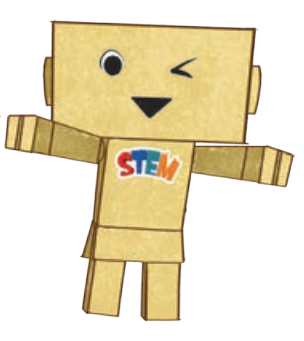 27
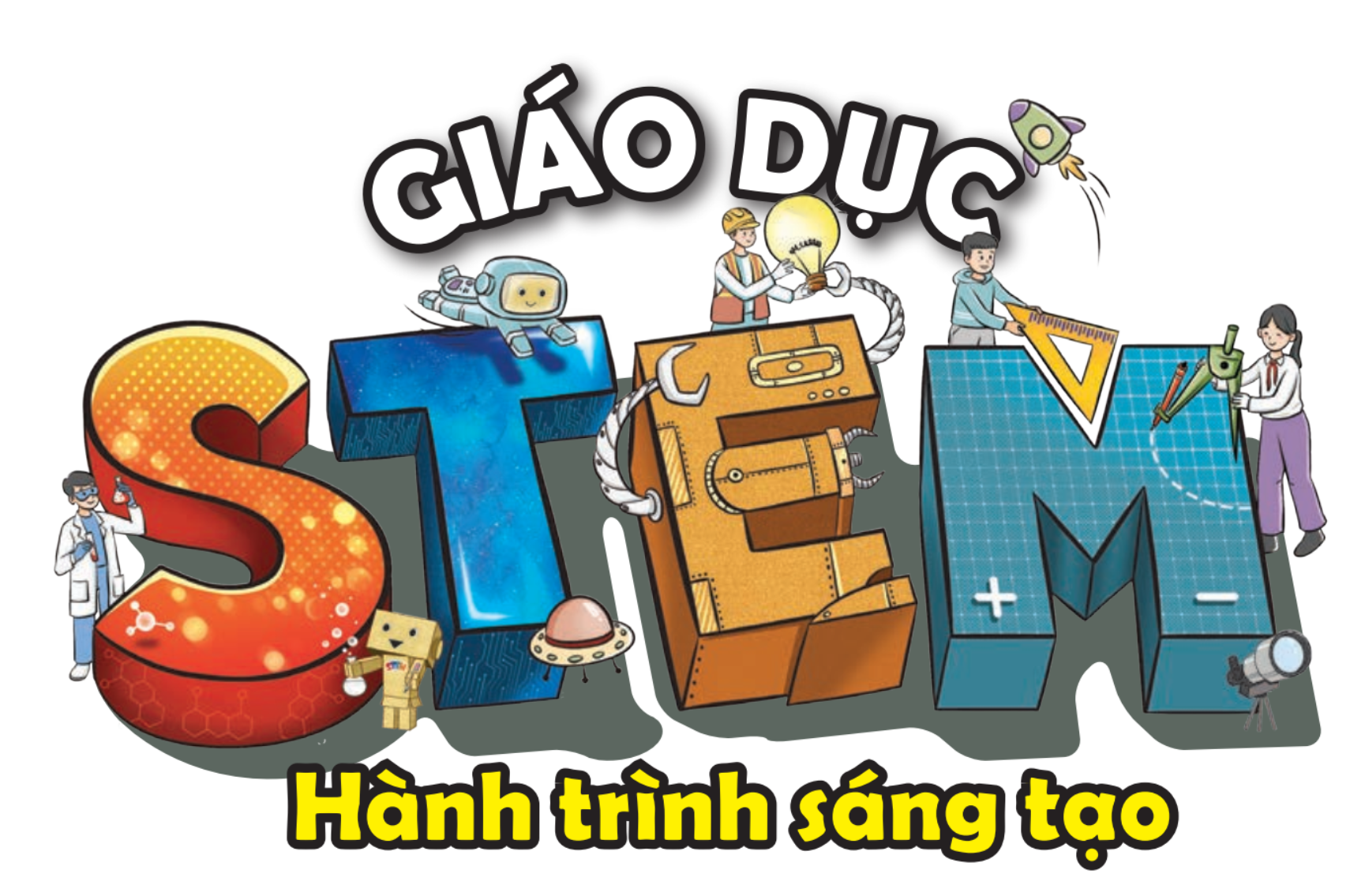 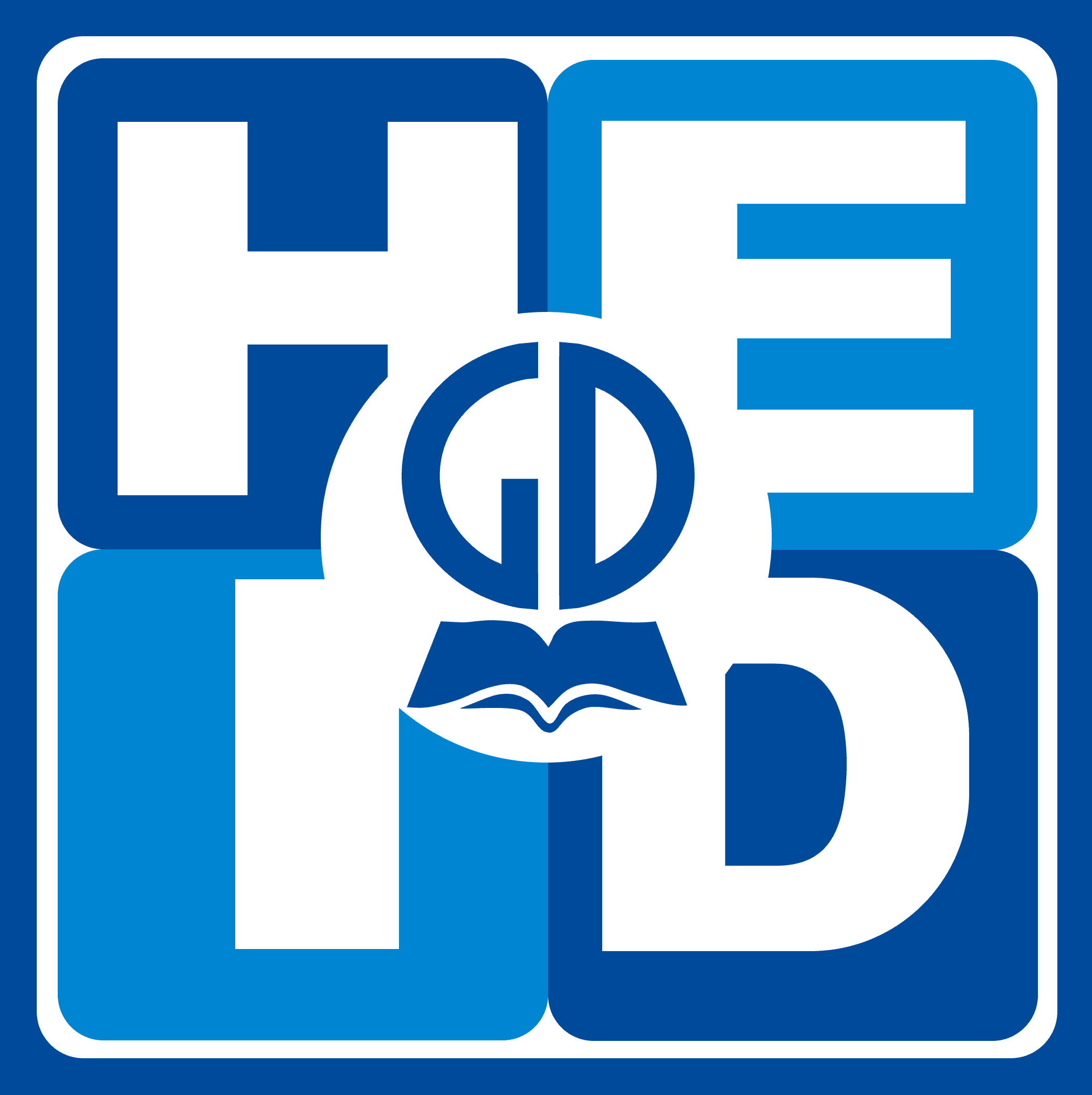 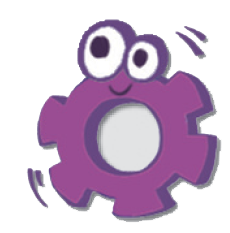 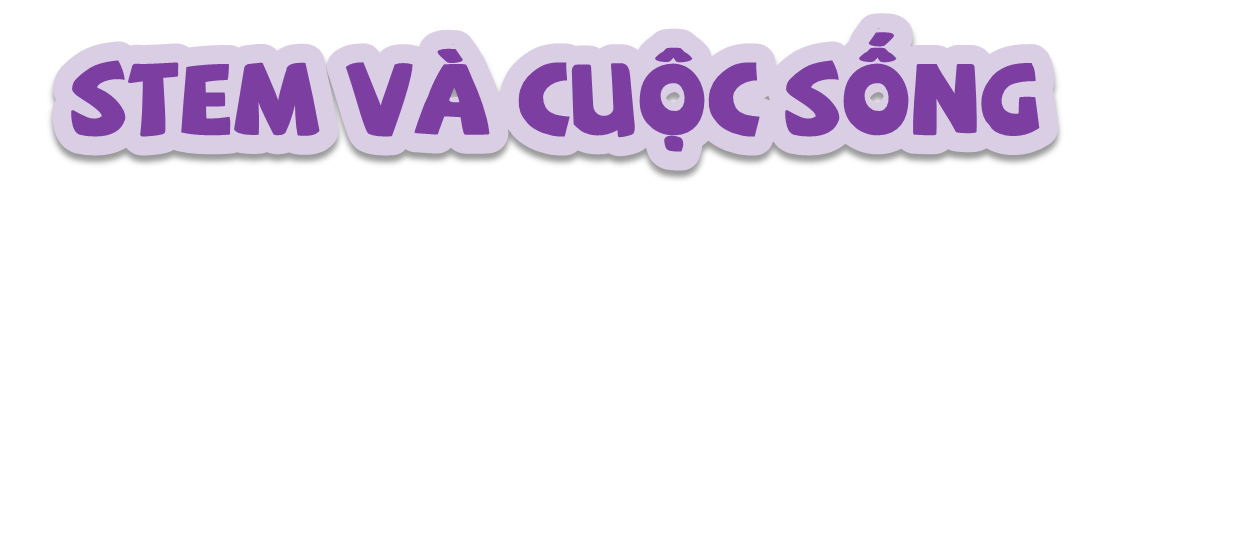 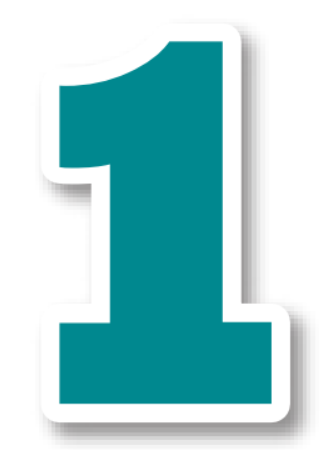 28
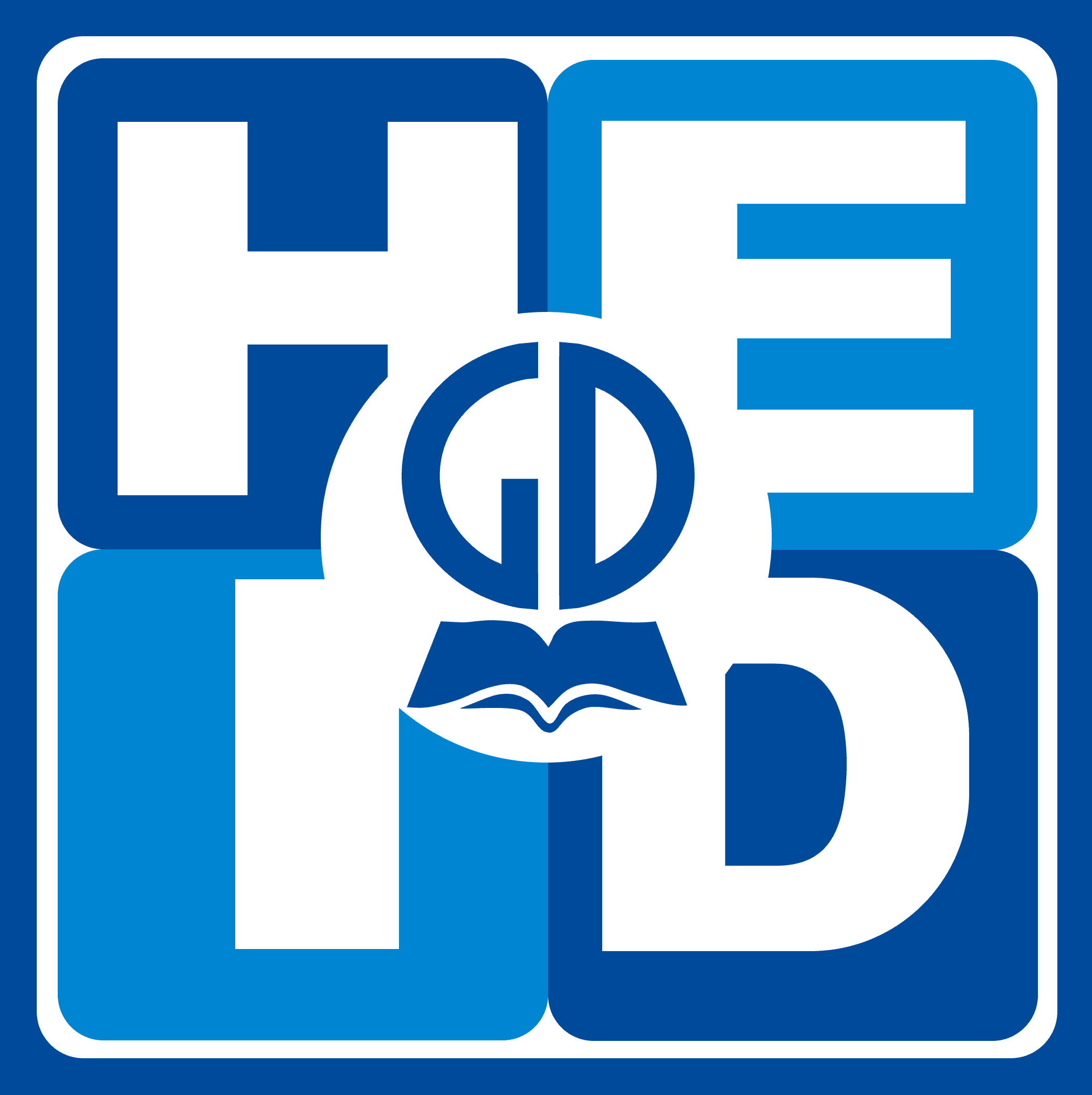 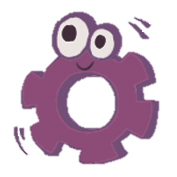 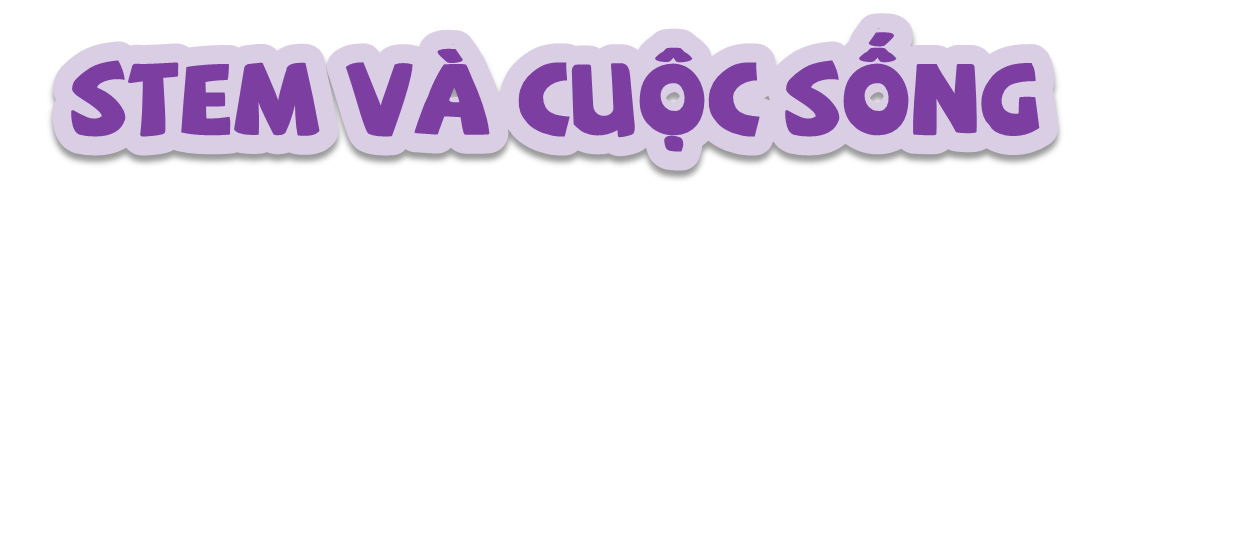 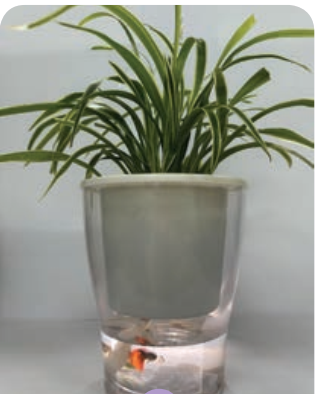 Trong thực tế, người ta đã chế tạo một loại chậu để vừa trồng cây vừa nuôi cá.
29
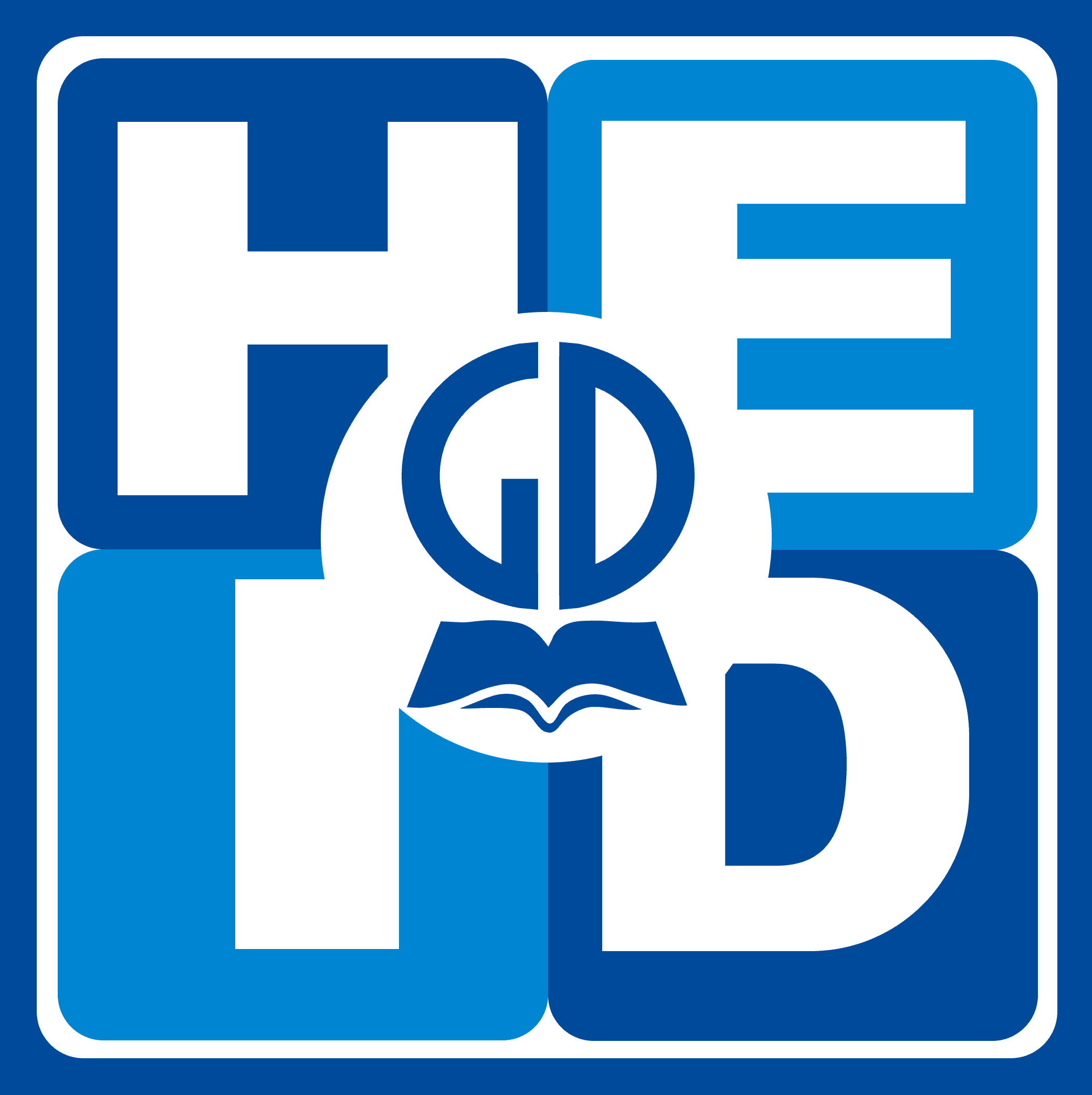 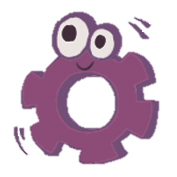 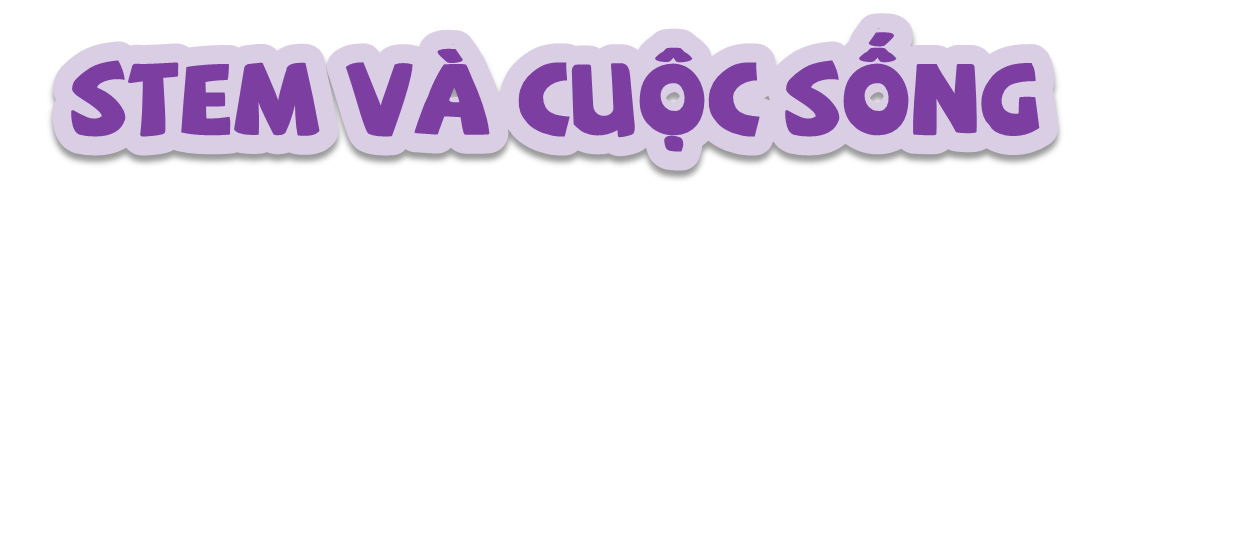 Ngoài ra, người ta còn gắn một số thiết bị vào chậu cây để báo hiệu khi nào cần thêm nước và tưới tự động.
Đặc biệt, có những ứng dụng trên điện thoại thông minh giúp theo dõi và điều khiển tưới nước từ xa.
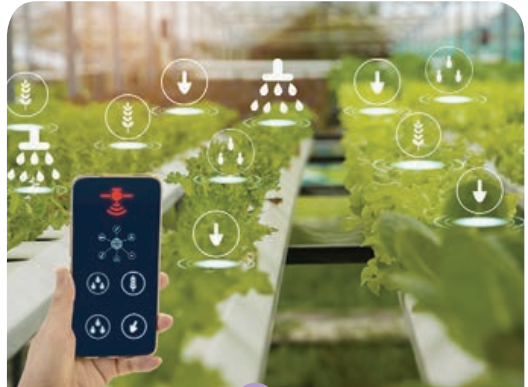 30